Муниципальное  бюджетное дошкольное образовательное учреждение №4 «Уголек»
Центр творчества
в группе раннего возраста №1 «Гномики»
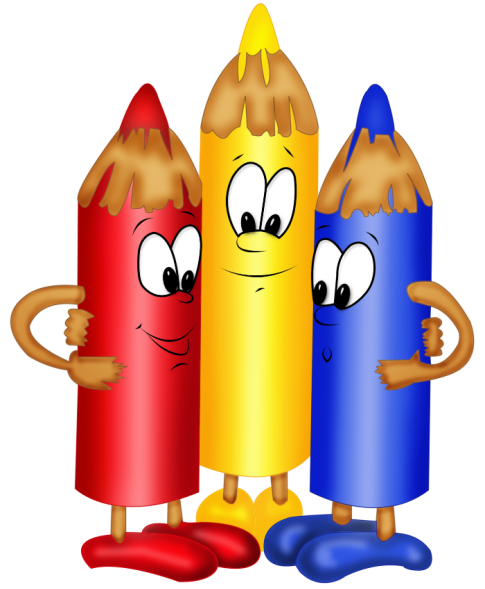 Воспитатели:
Порохова Е.И.
Бохан Н.В.
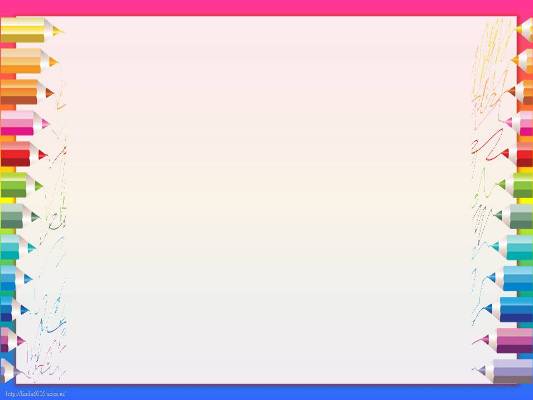 Здравствуйте уважаемые члены комиссии!
Вас приветствуют воспитатели группы раннего возраста №1 «Гномики» 





Порохова Елена Игоревна                          Бохан Наталья Валентиновна

Представляем вашему вниманию «Центр творчества» нашей группы.
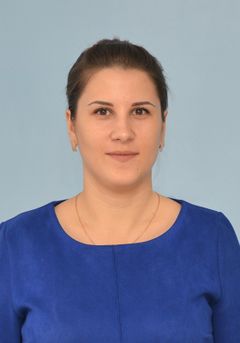 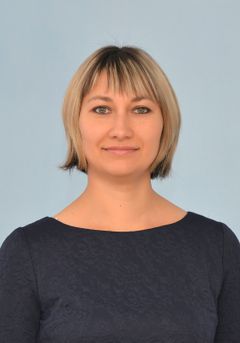 Изобразительное искусство занимает важное место в эстетическом развитии детей дошкольного возраста. Потребность в красоте и доброте у ребёнка отмечается с первых дней его жизни.

Создание в группе детского сада уголка изобразительного искусства благоприятствует обстановке для творческой  активности детей, способствует возникновению и развитию самостоятельной художественной деятельности у детей дошкольного возраста.
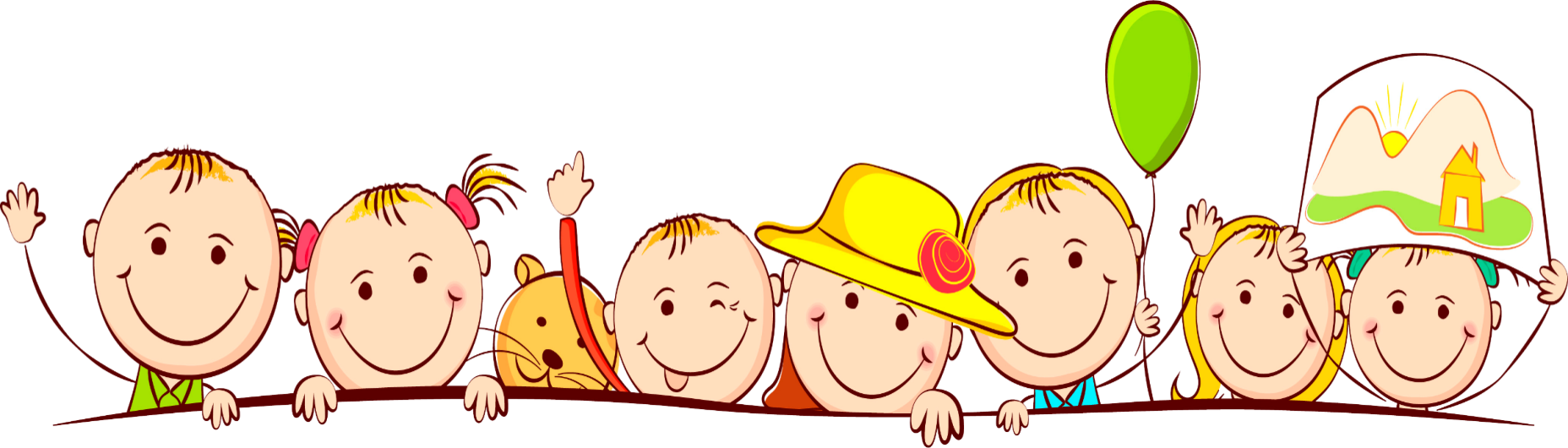 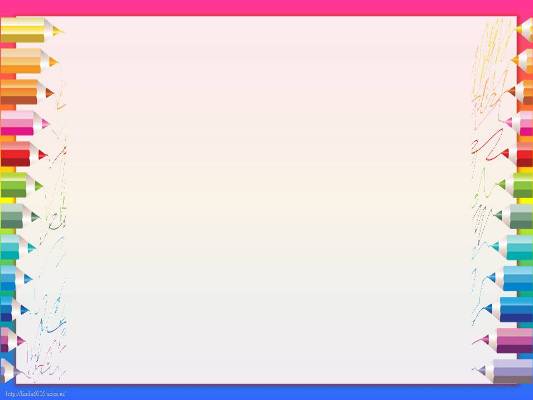 Оформляя центр творчества в нашей группе, мы  поставили перед собой:

Цель: 
Создание условий для развития творческой активности и самостоятельной художественной деятельности у детей раннего возраста. 
Задачи: 
 Развивать интерес у детей раннего возраста к изобразительной деятельности;
Формировать эстетическое восприятие, воображение, художественно-творческие способности;
Воспитывать самостоятельность и активность.
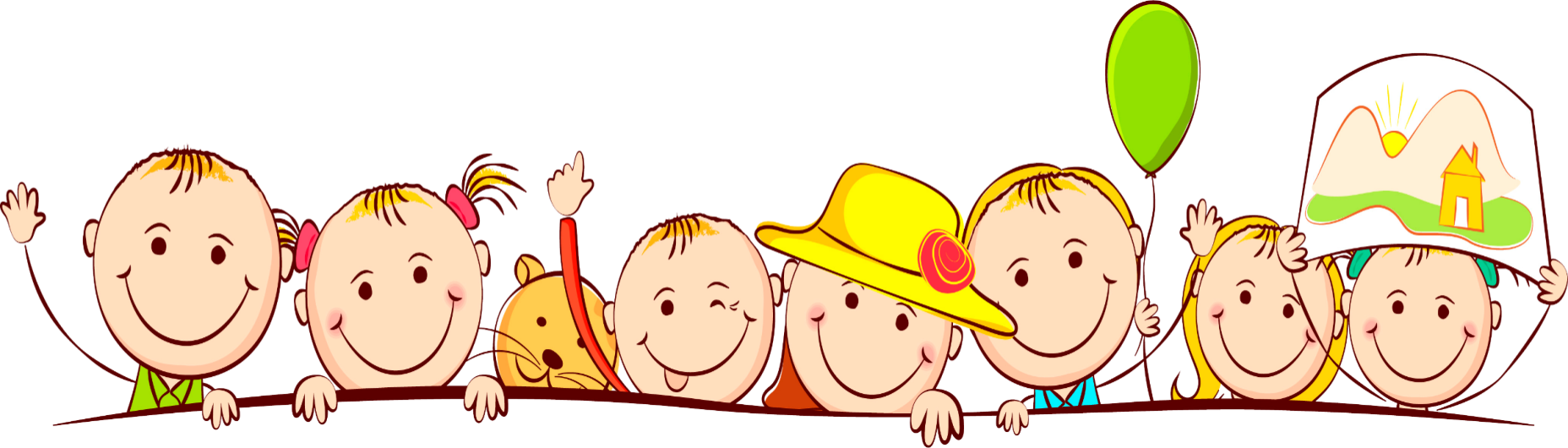 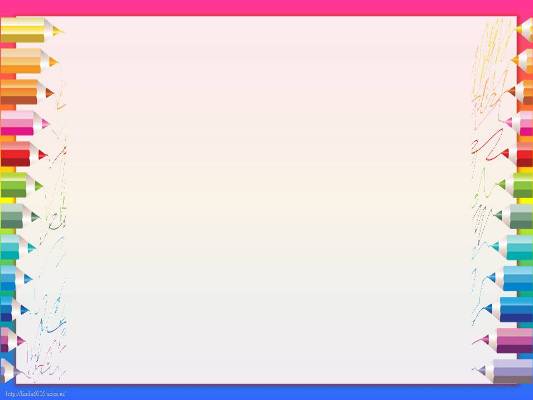 Центр творчества «Юный художник»
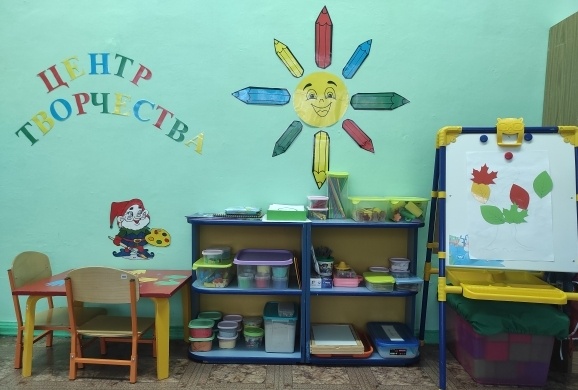 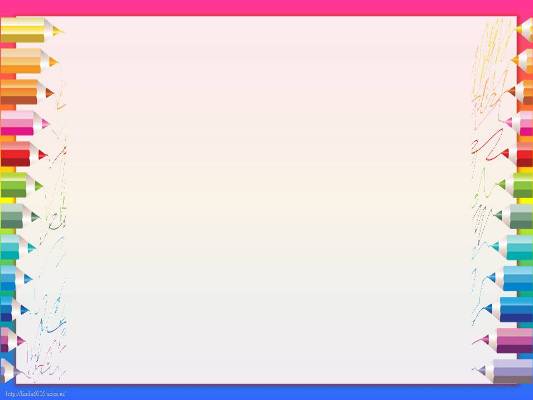 Центр творчества соответствует требованиям ФГОС к РППС:
 безопасный;
вариативный; 
доступный;
полифункциональный;
содержательно – насыщенный;
трансформируемый.
Наш центр творчества:
 эстетичный;                                            
красивый;
уютный; 
удобный;                                               
 хорошо освещённый;
соответствует возрастным особенностям детей.
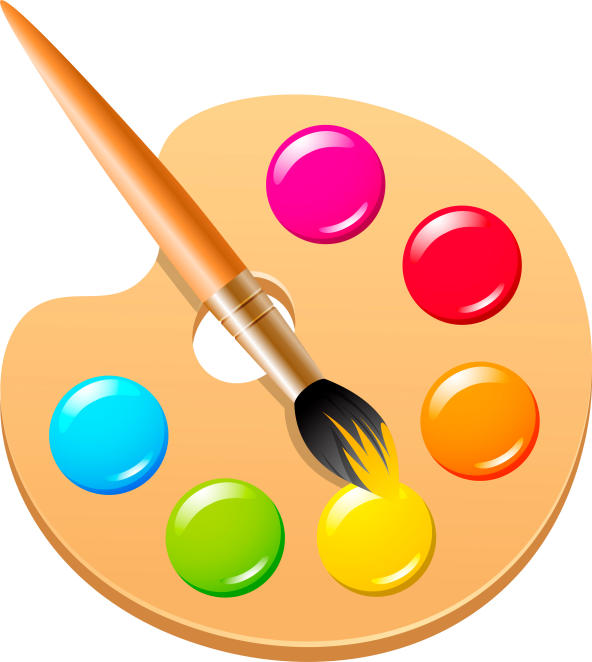 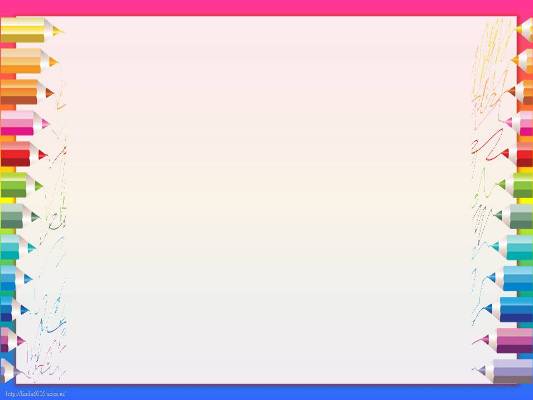 Наполняемость центра
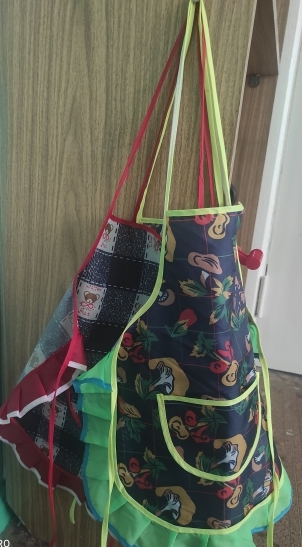 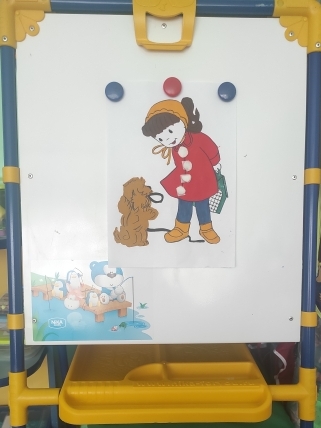 Стол
Стулья
Стеллаж
Мольберт
Фартуки
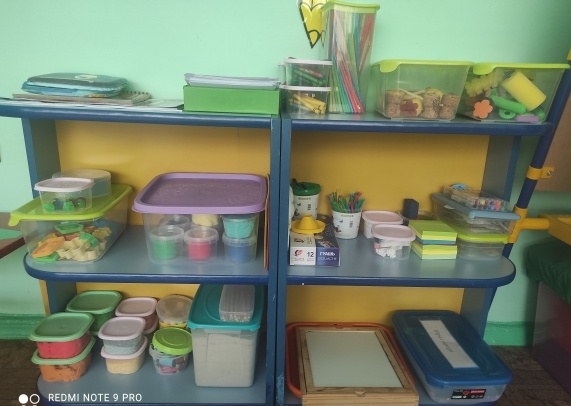 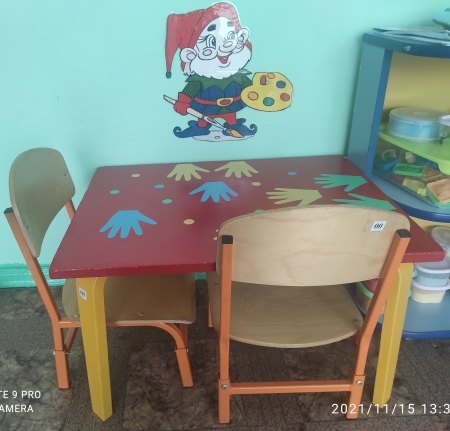 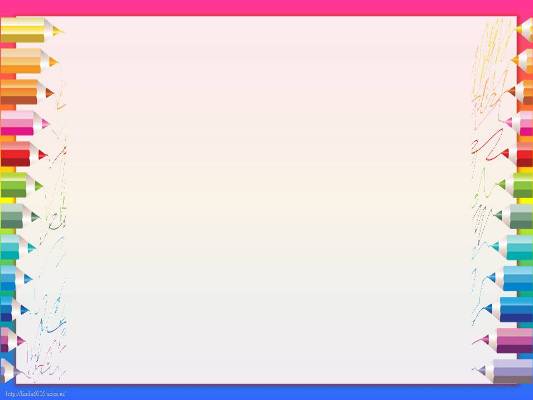 В центре имеются различные материалы для творчества

Для художественной деятельности
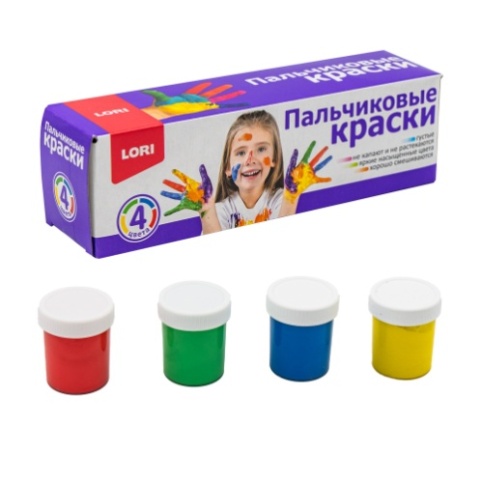 Пальчиковые краски
Гуашь четырех цветов
Восковые карандаши
Фломастеры на водной основе
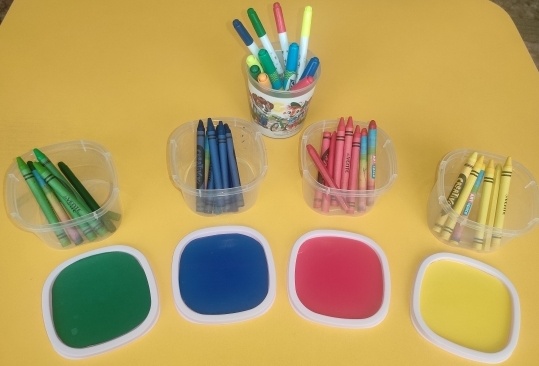 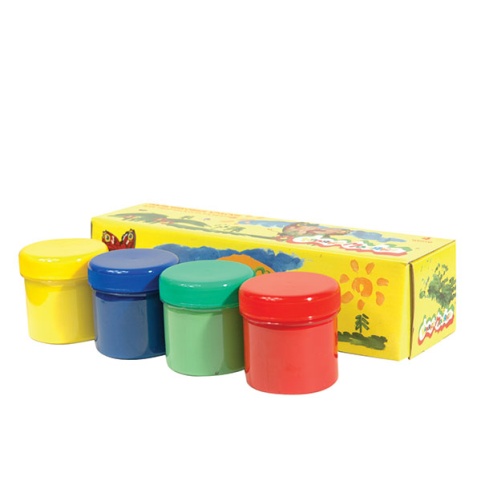 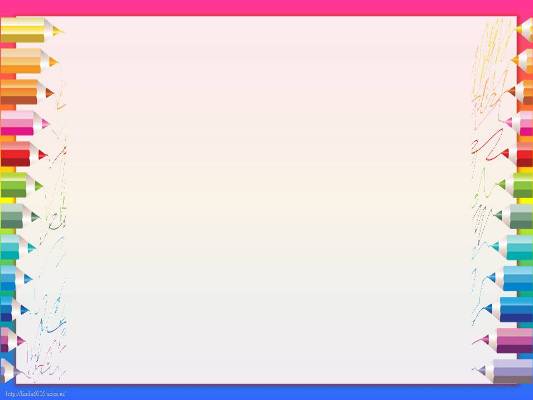 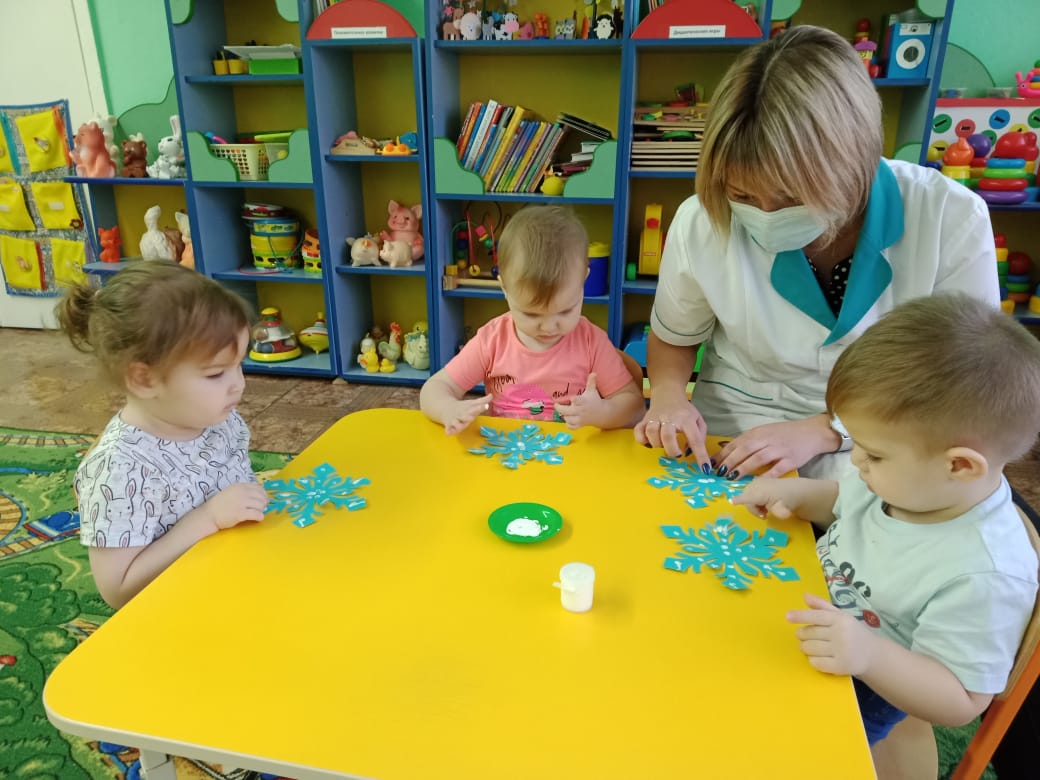 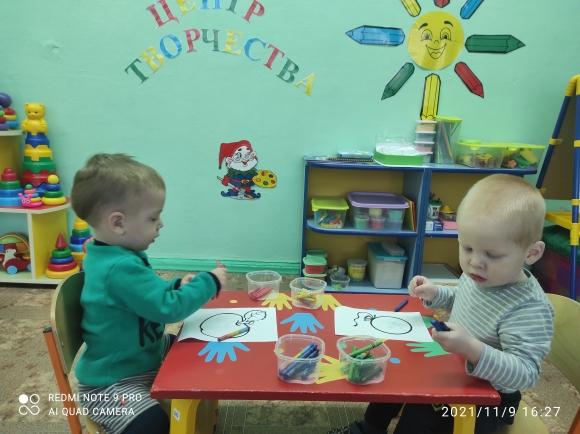 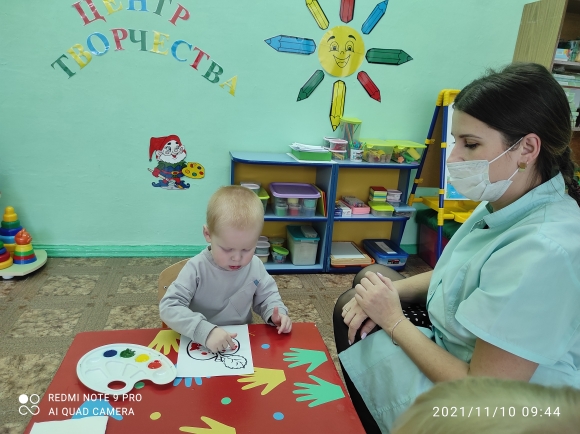 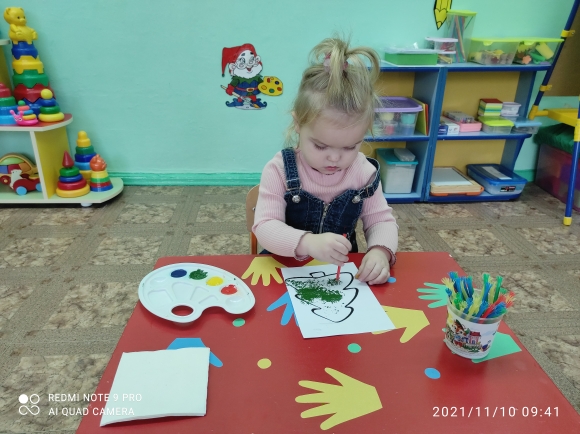 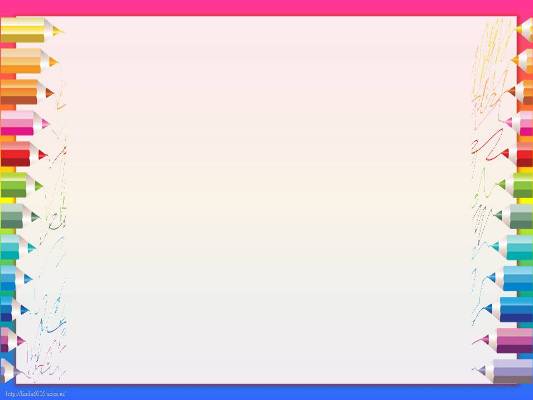 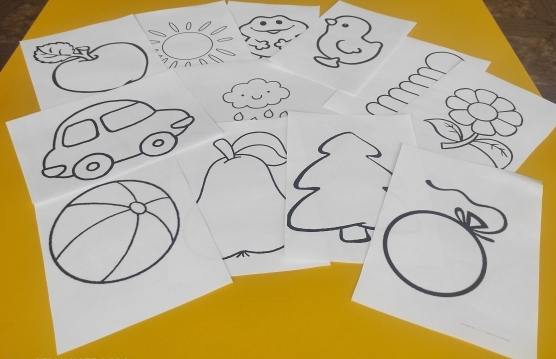 Штампики
Водные раскраски
Раскраски с крупными изображениями
Бумага разного цвета и размера
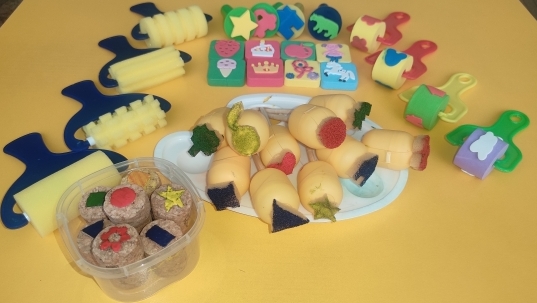 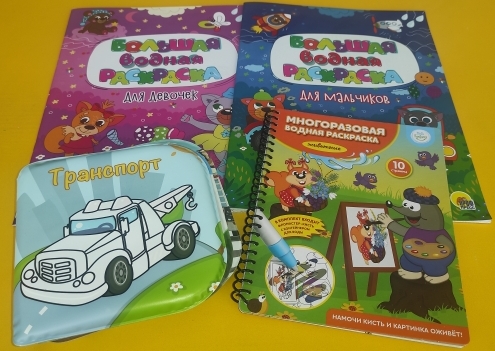 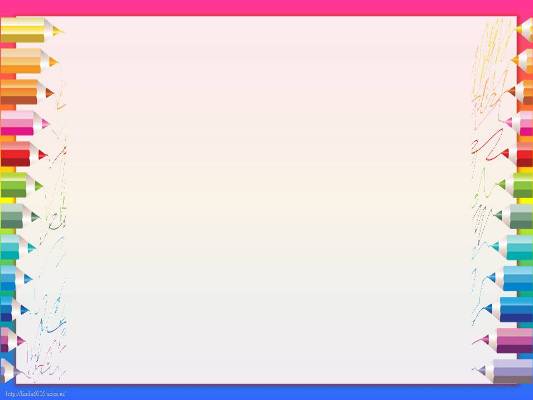 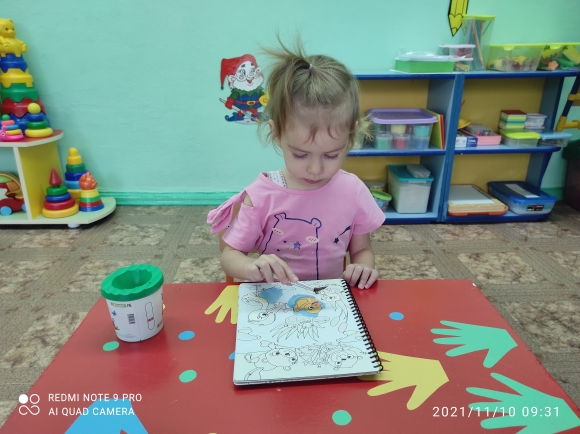 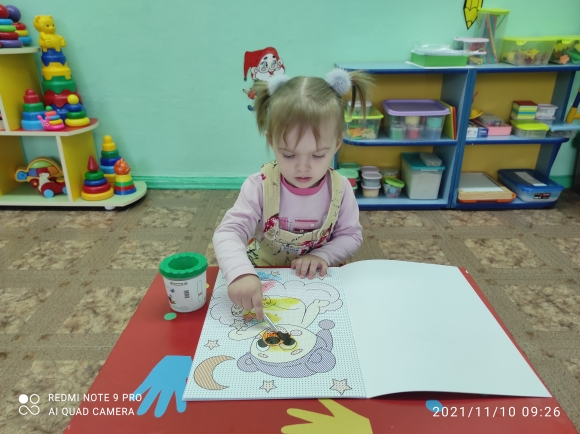 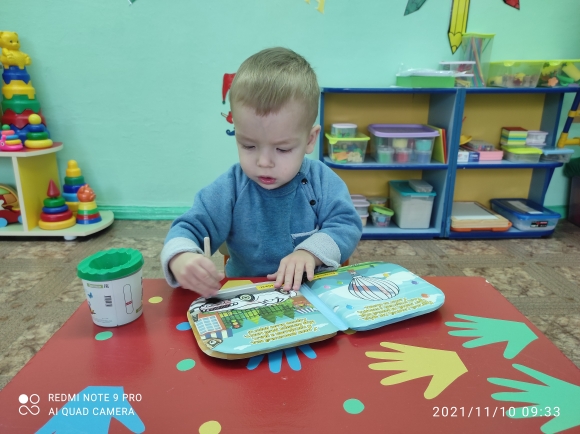 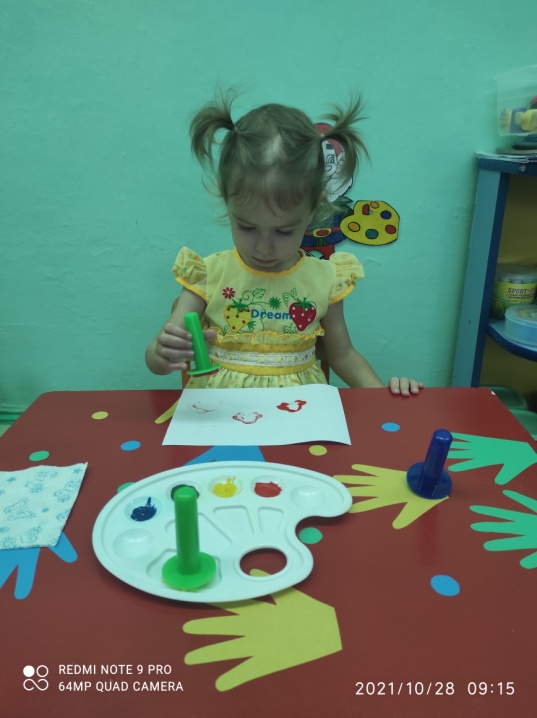 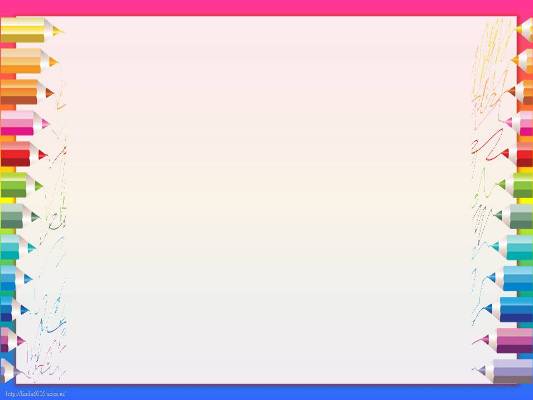 Кисти
Палитра
Непроливайки
Мел
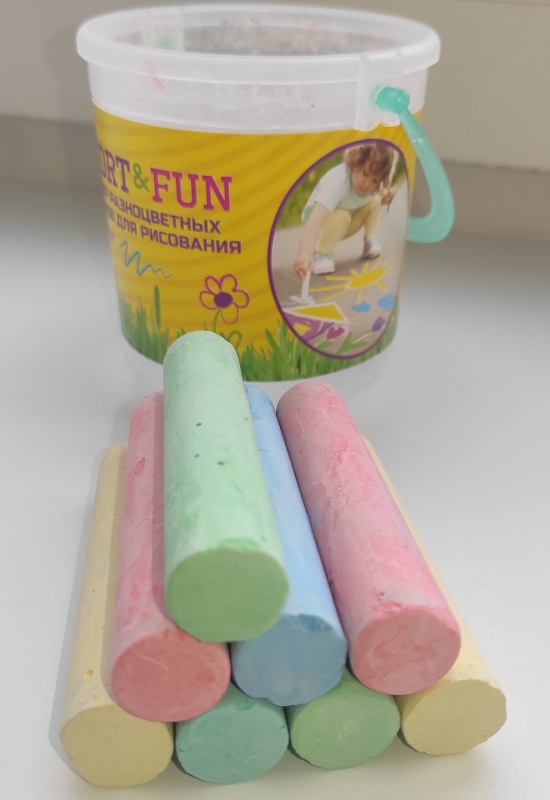 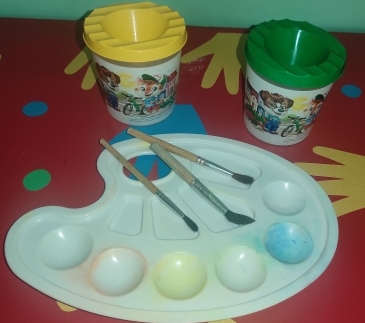 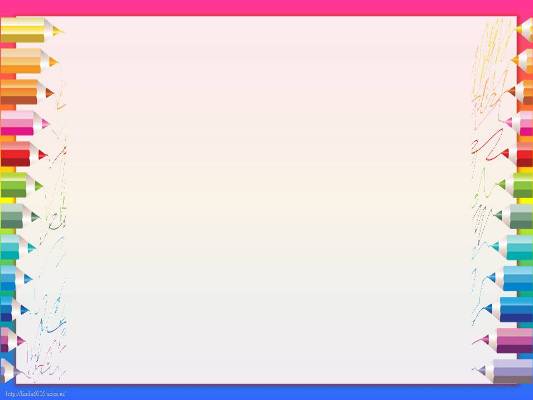 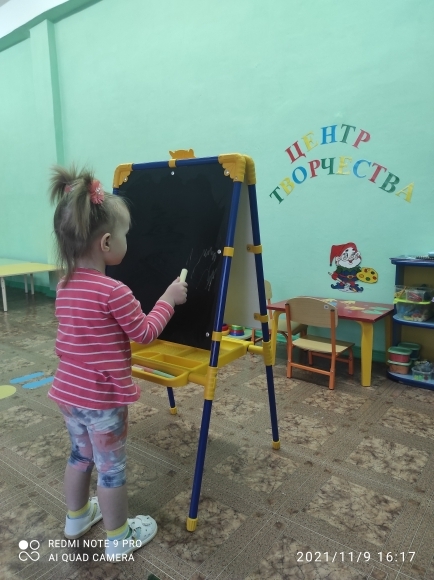 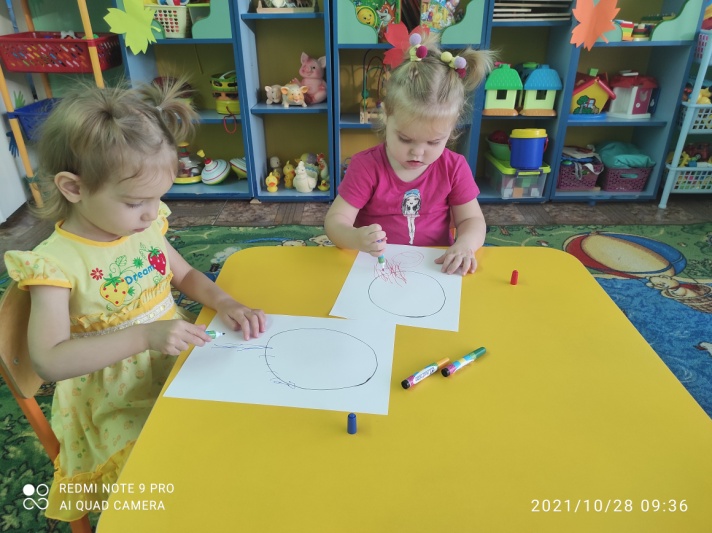 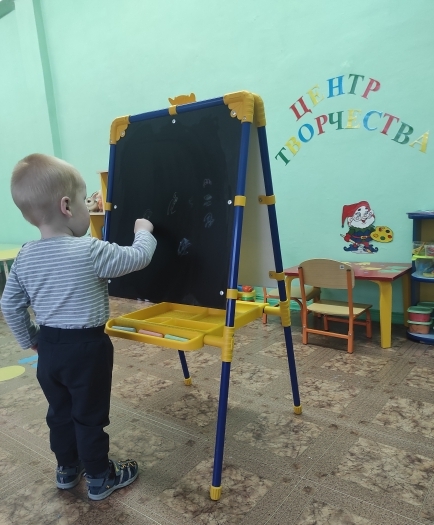 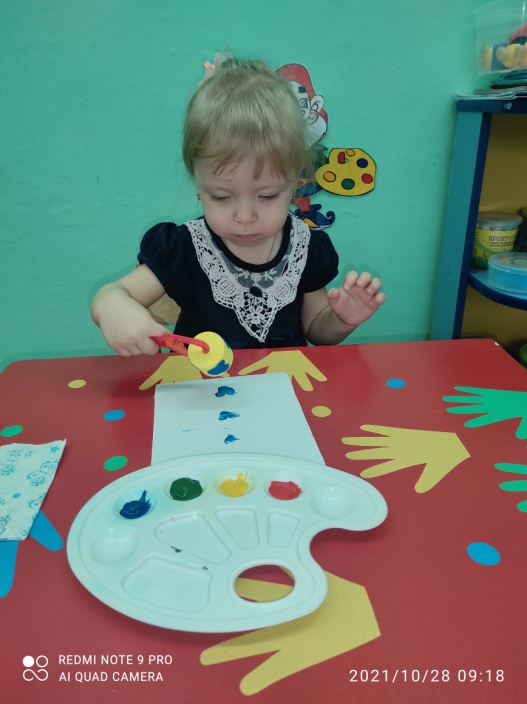 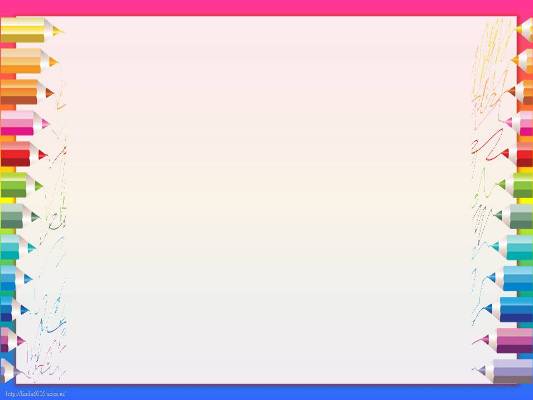 Манка четырех цветов
Песок
Палочки для рисования на песке, манке
Мелкие игрушки для отпечатков следов, закапывания
Поднос с высокими бортиками
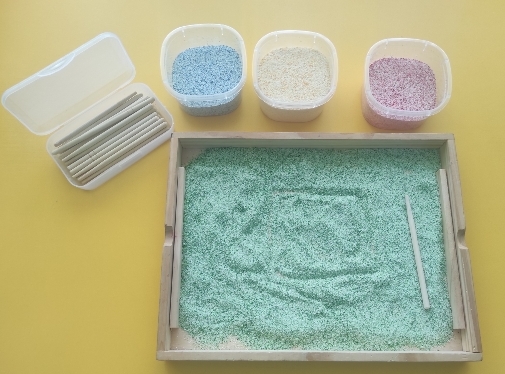 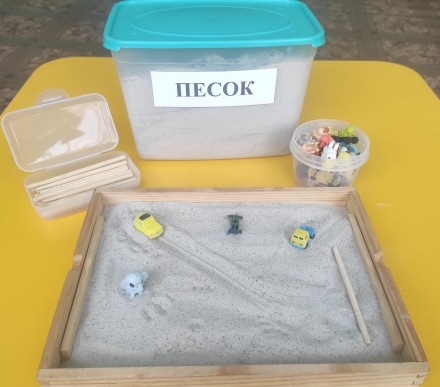 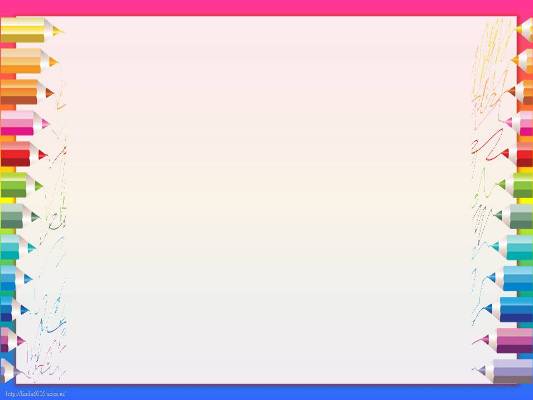 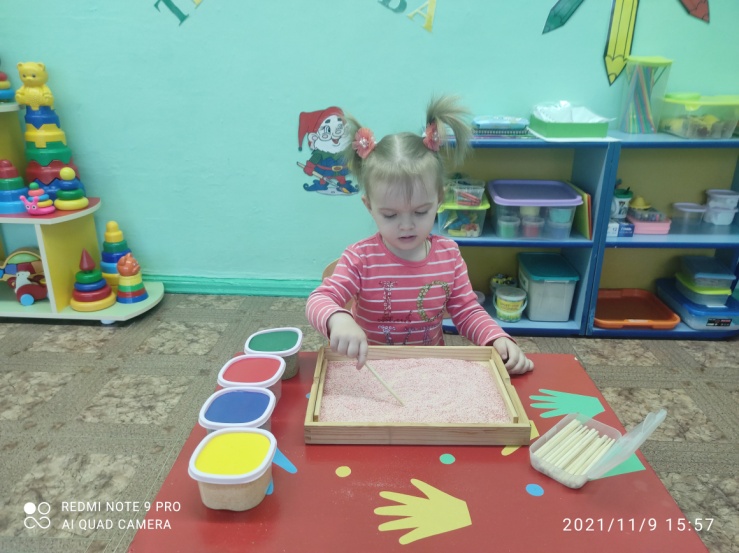 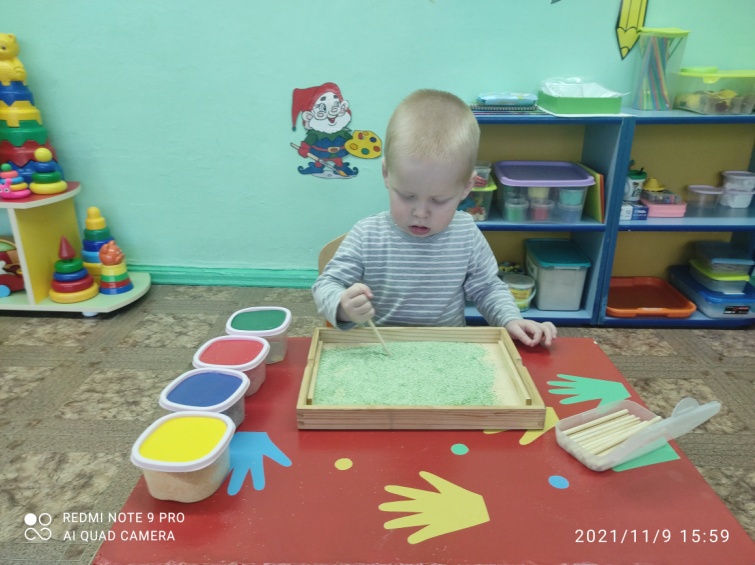 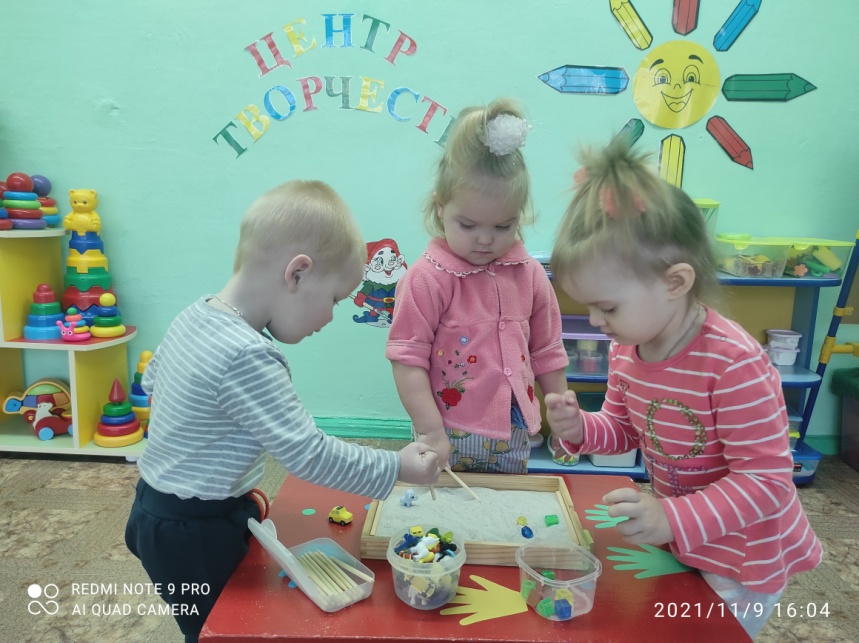 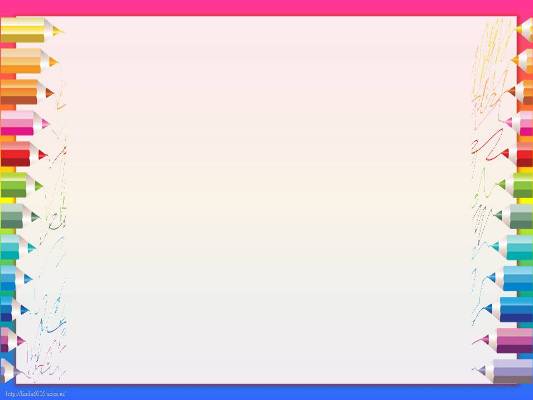 Нетрадиционные техники рисования
В художественной деятельности с детьми мы активно используем различные нетрадиционные техники рисования:
Рисование ладошками
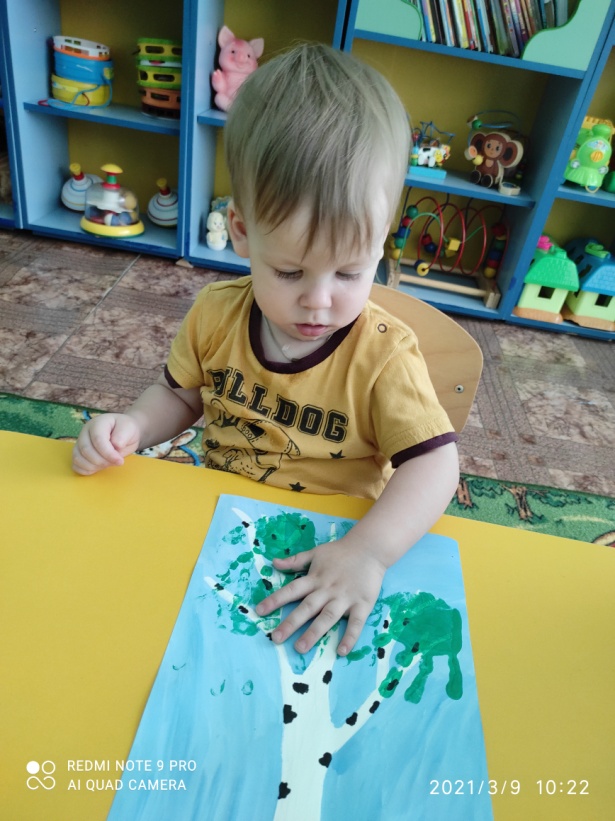 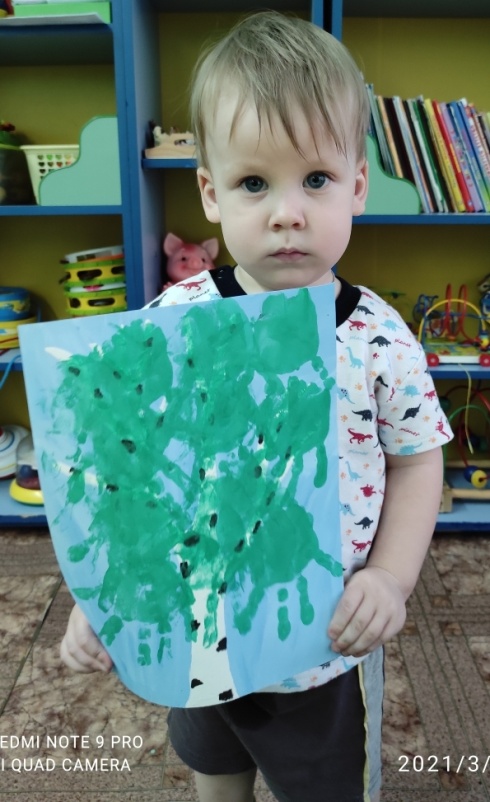 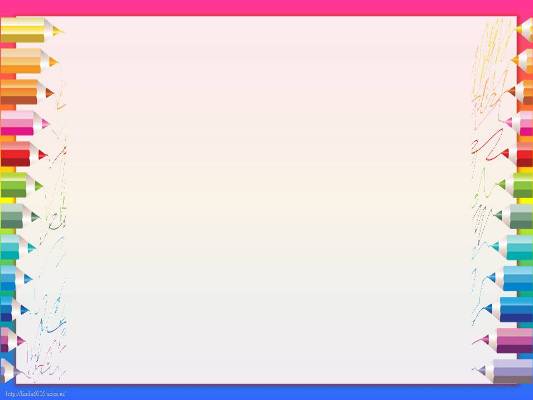 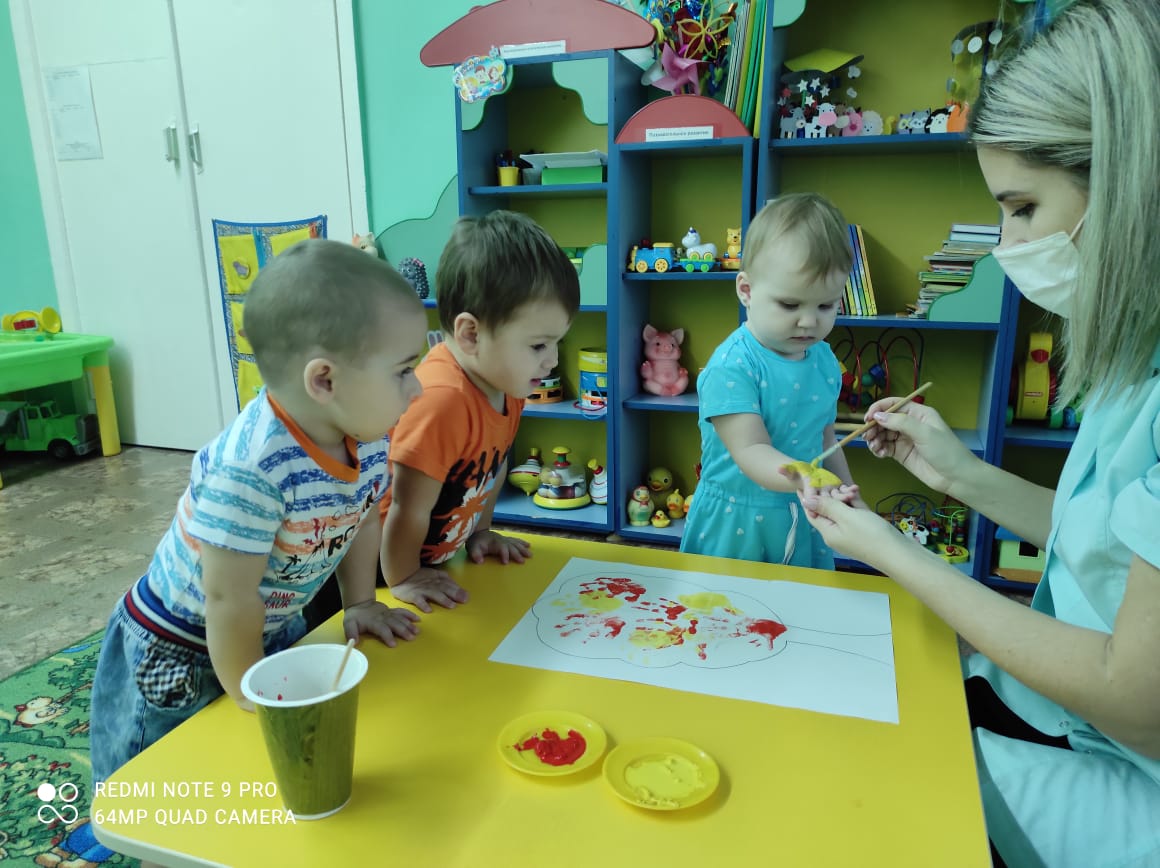 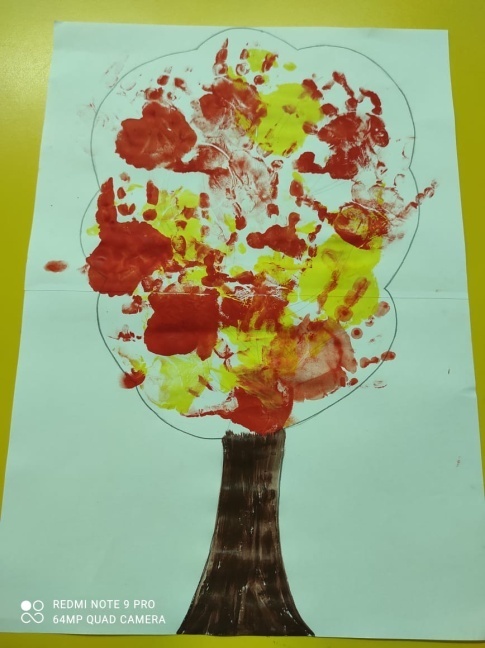 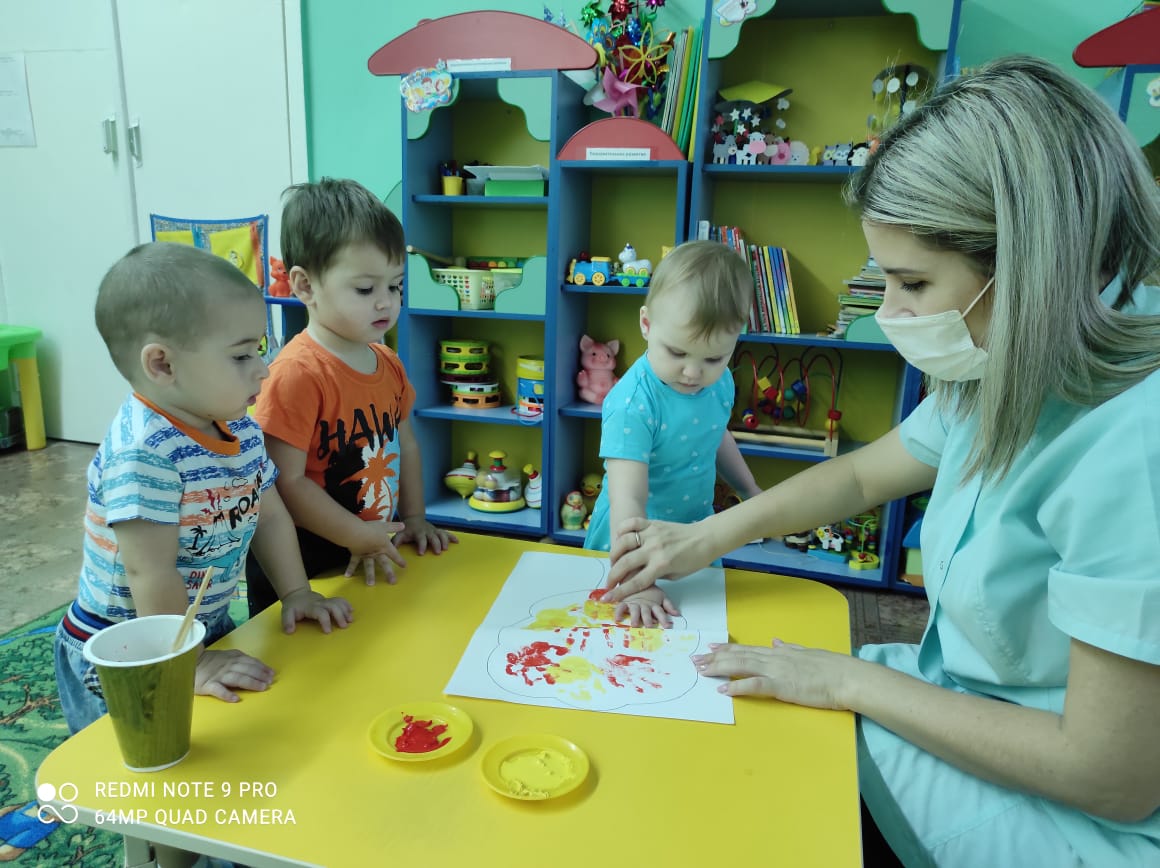 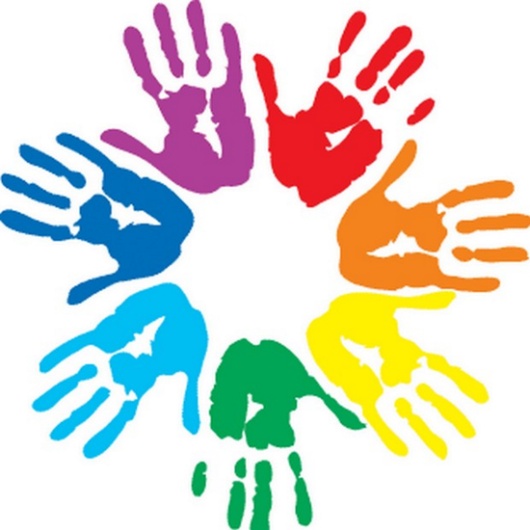 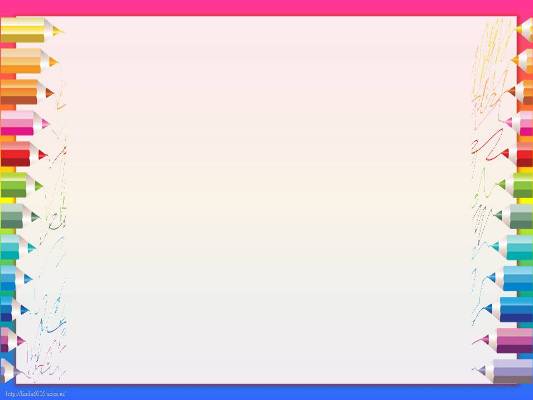 Рисование мятой бумагой
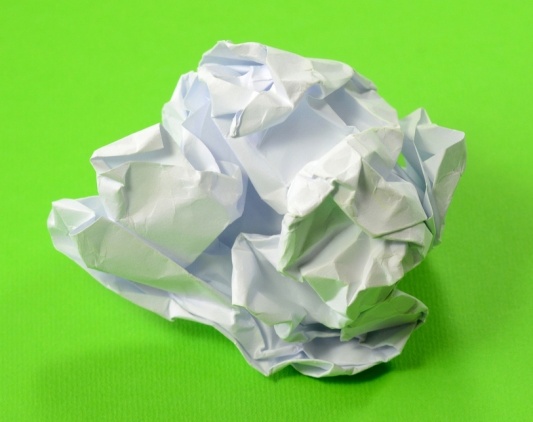 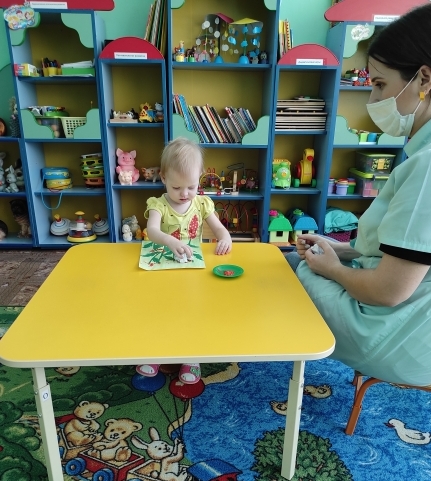 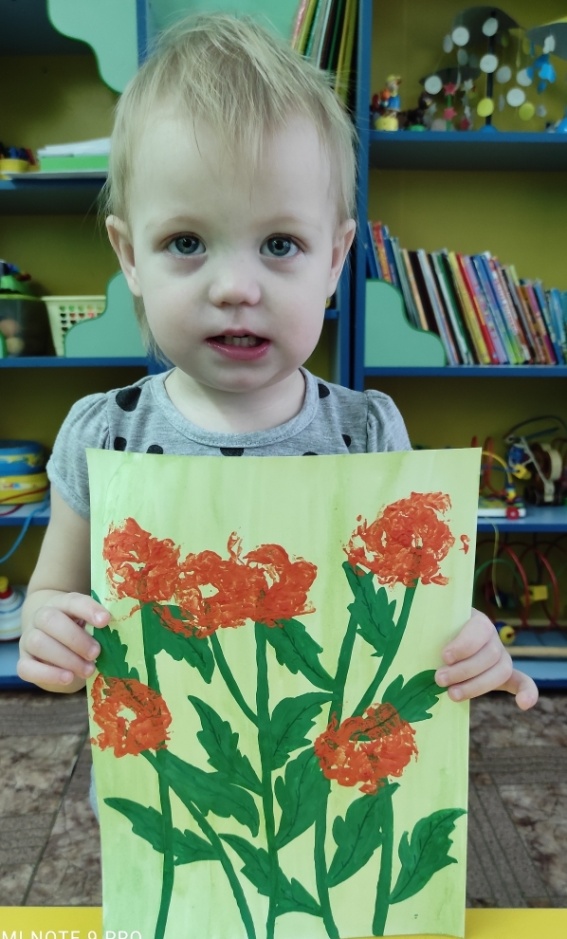 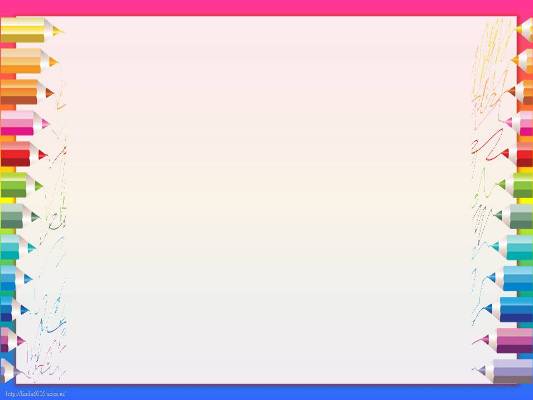 Рисование вилкой
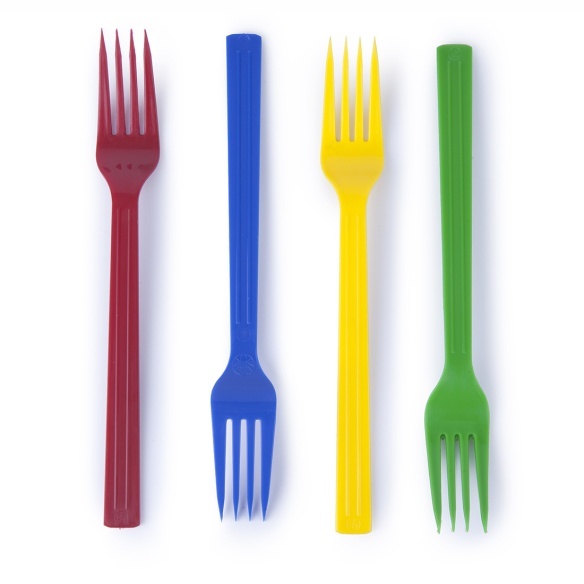 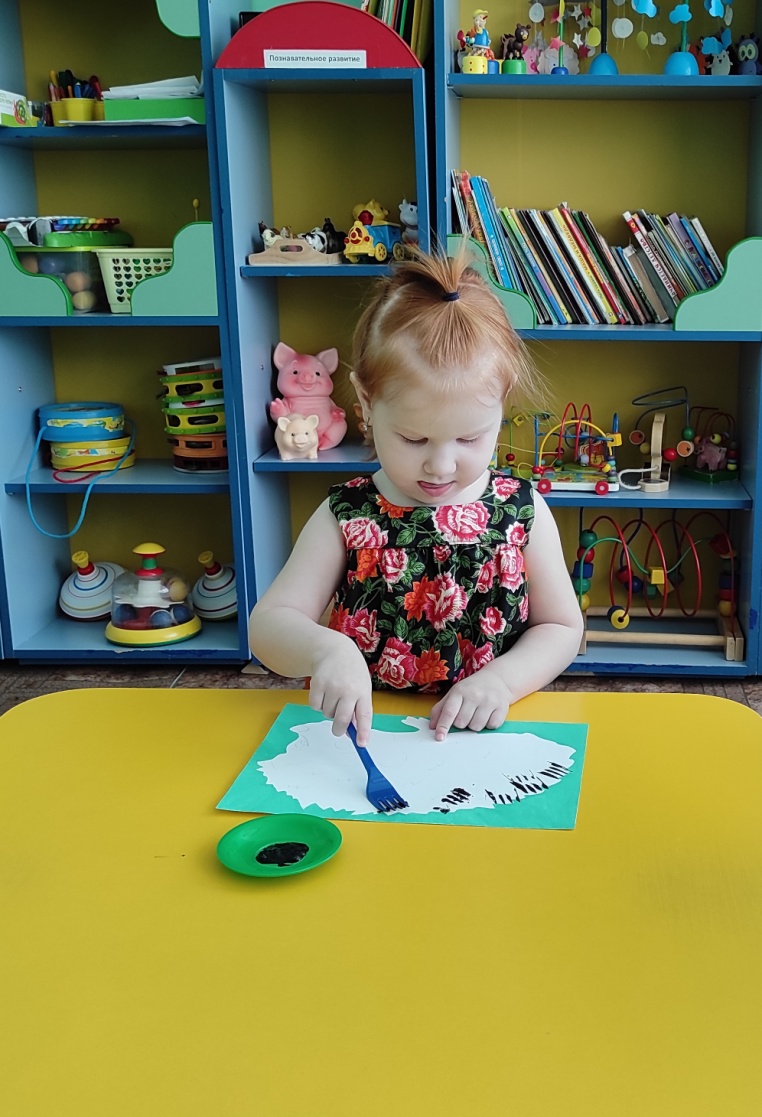 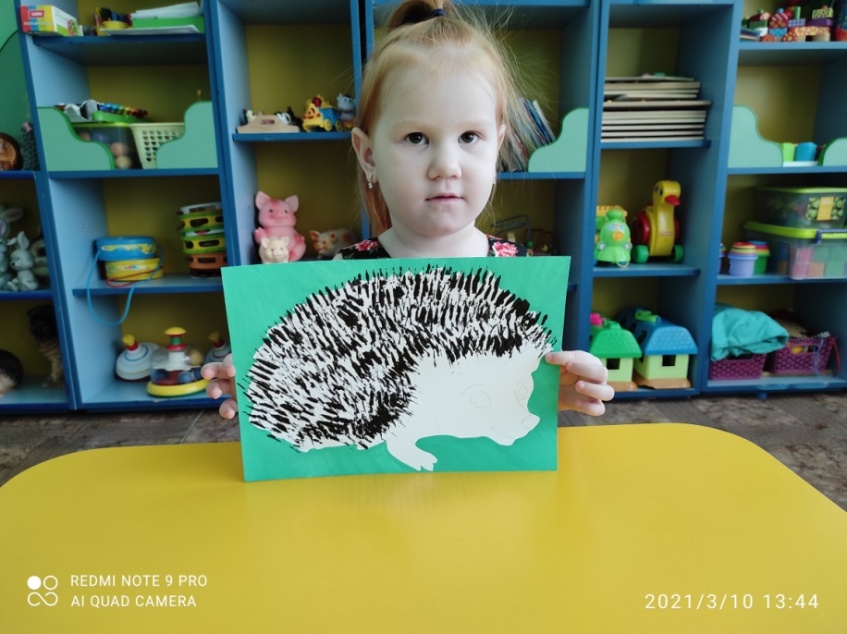 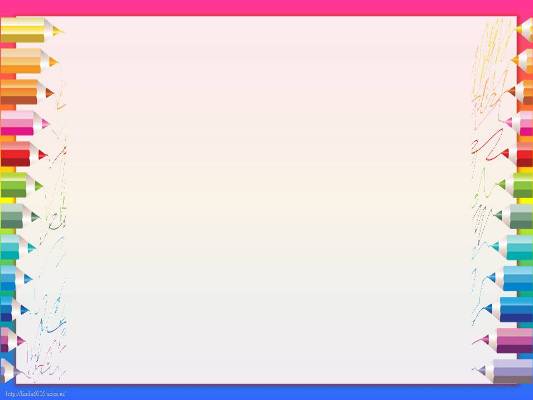 Рисование коктельными трубочками
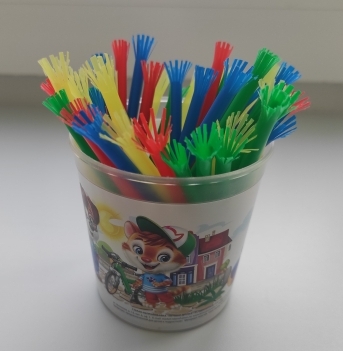 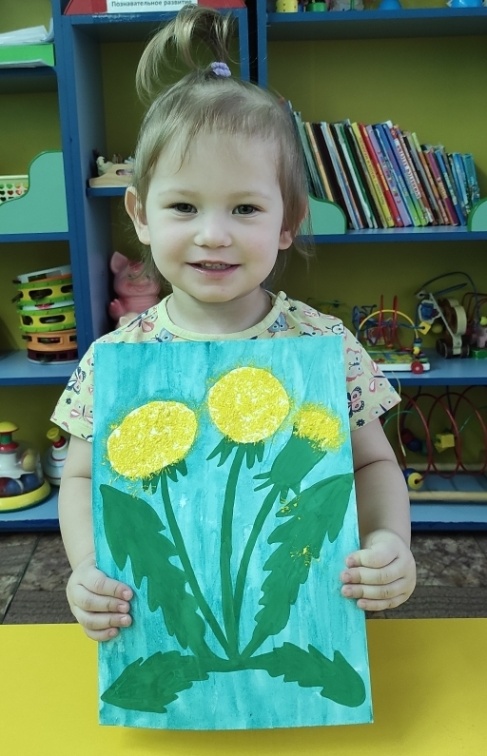 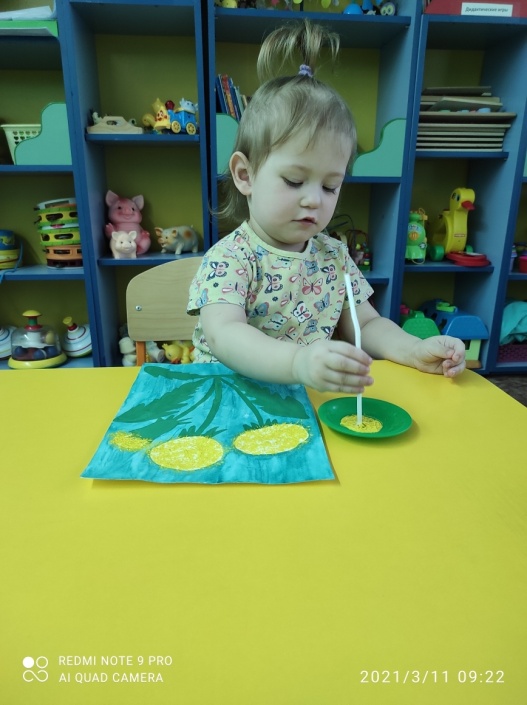 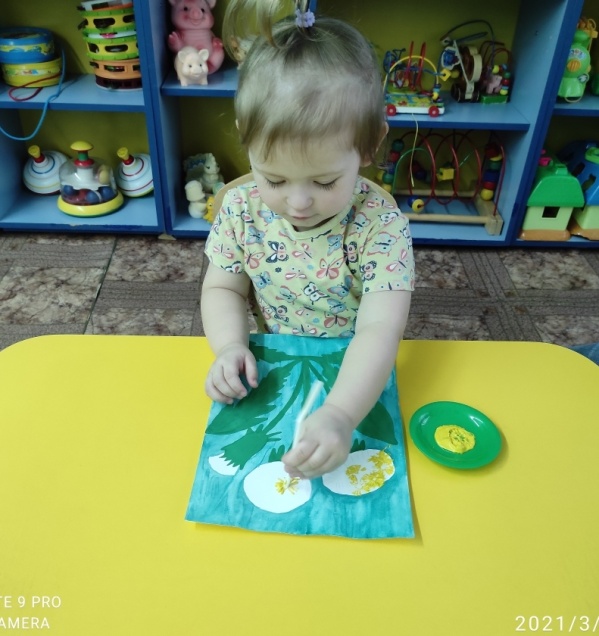 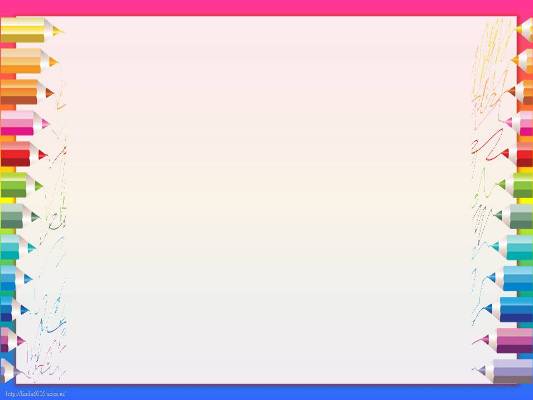 Рисование ватными дисками
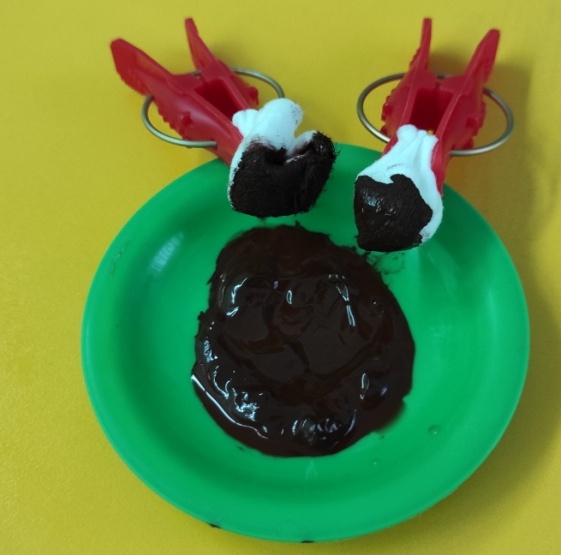 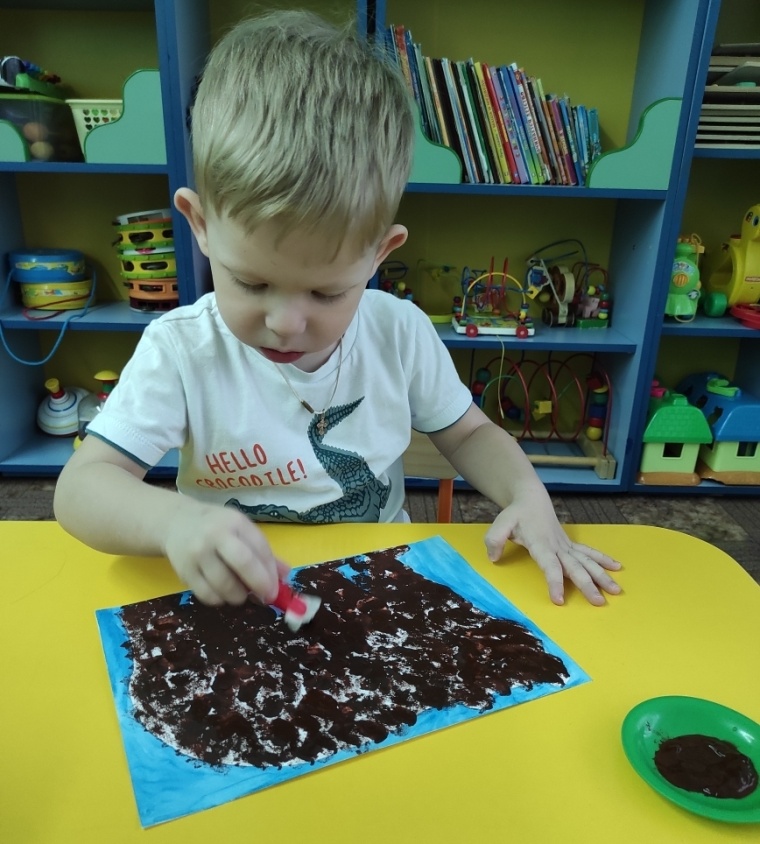 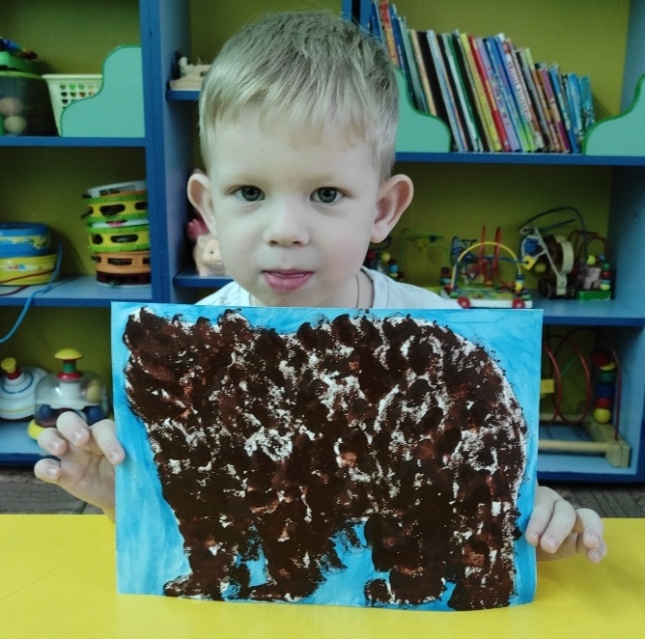 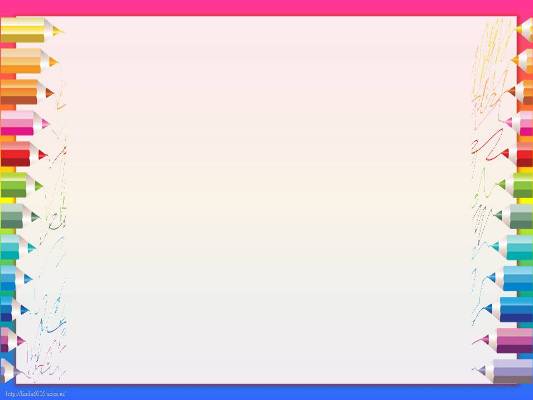 Рисование пальчиками
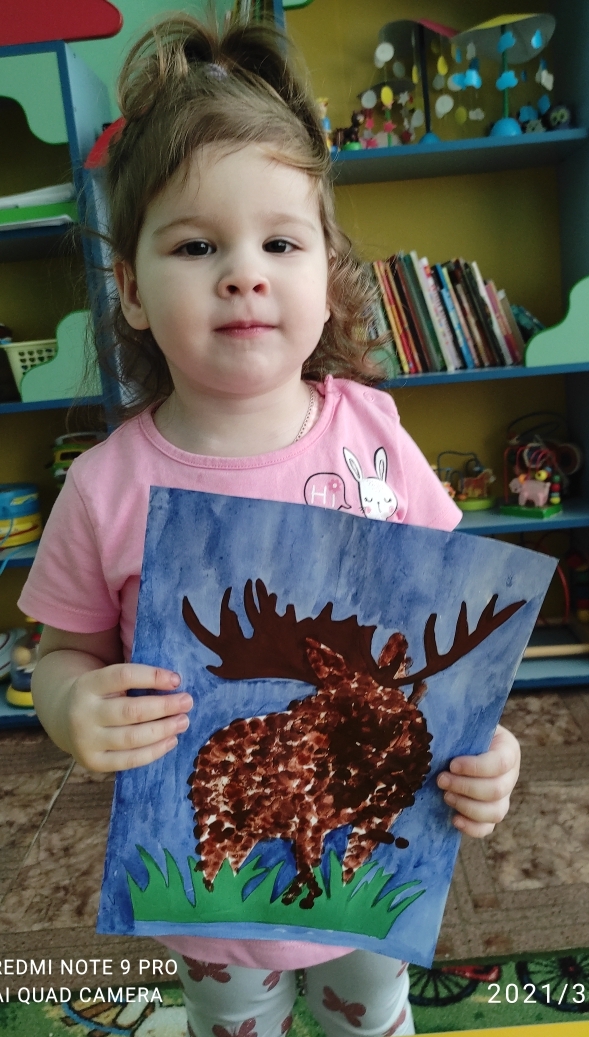 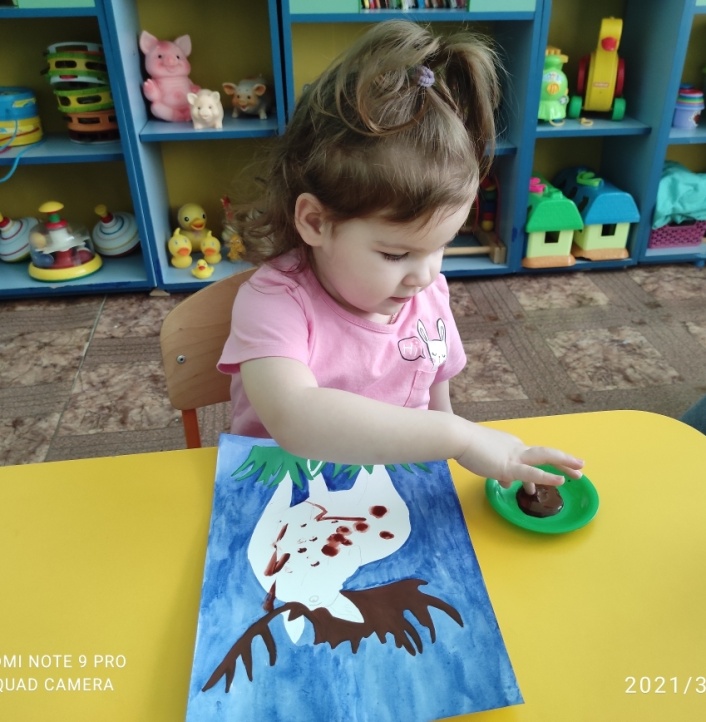 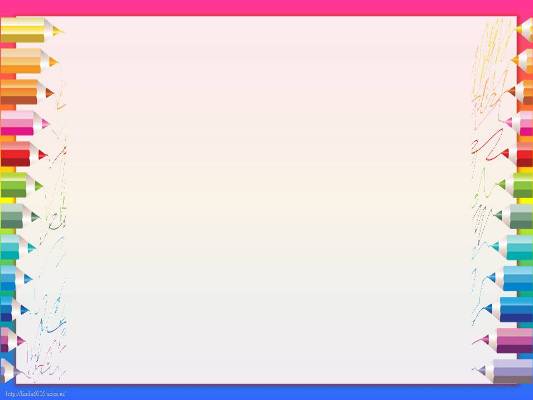 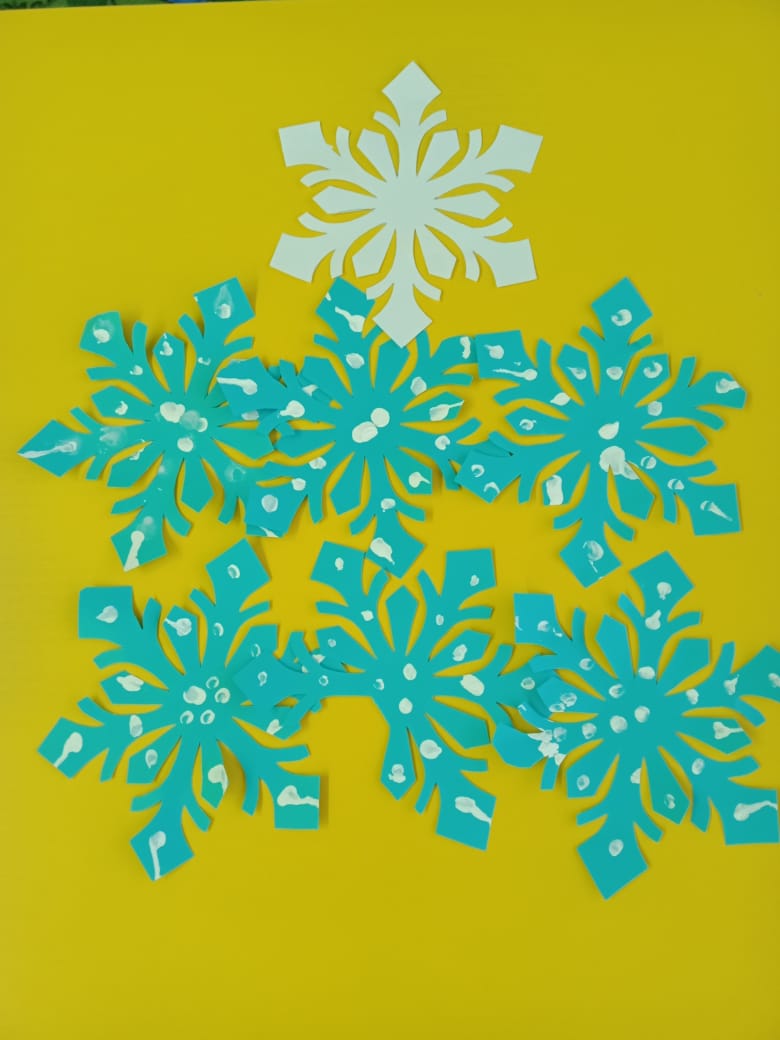 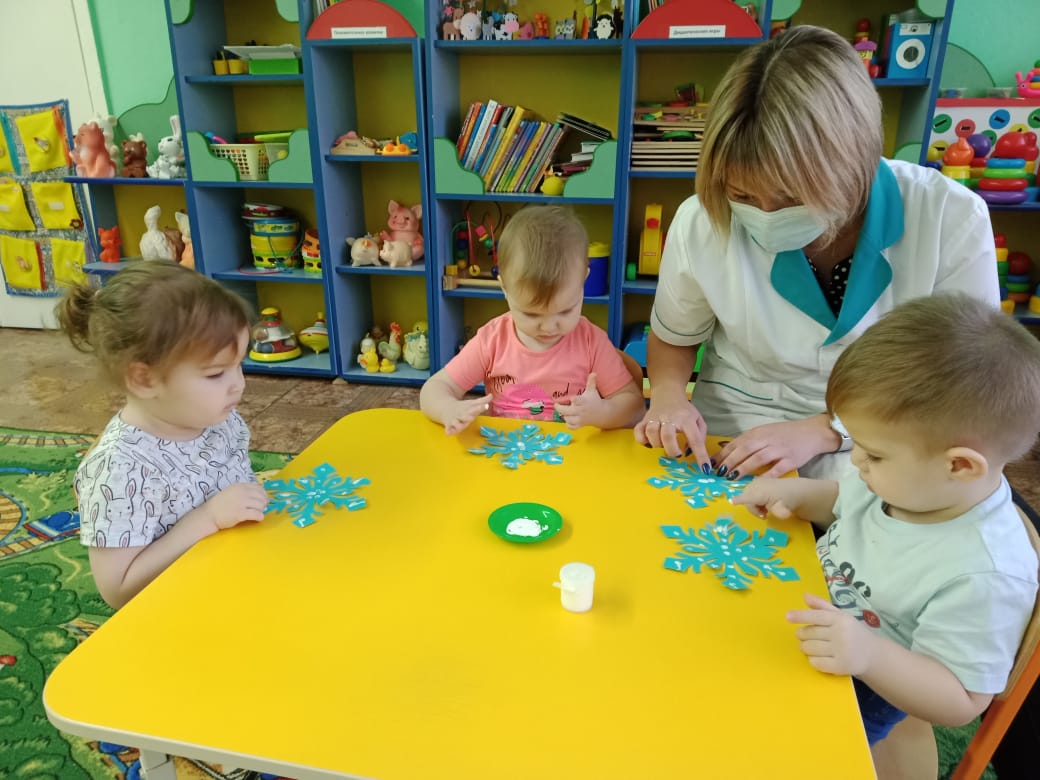 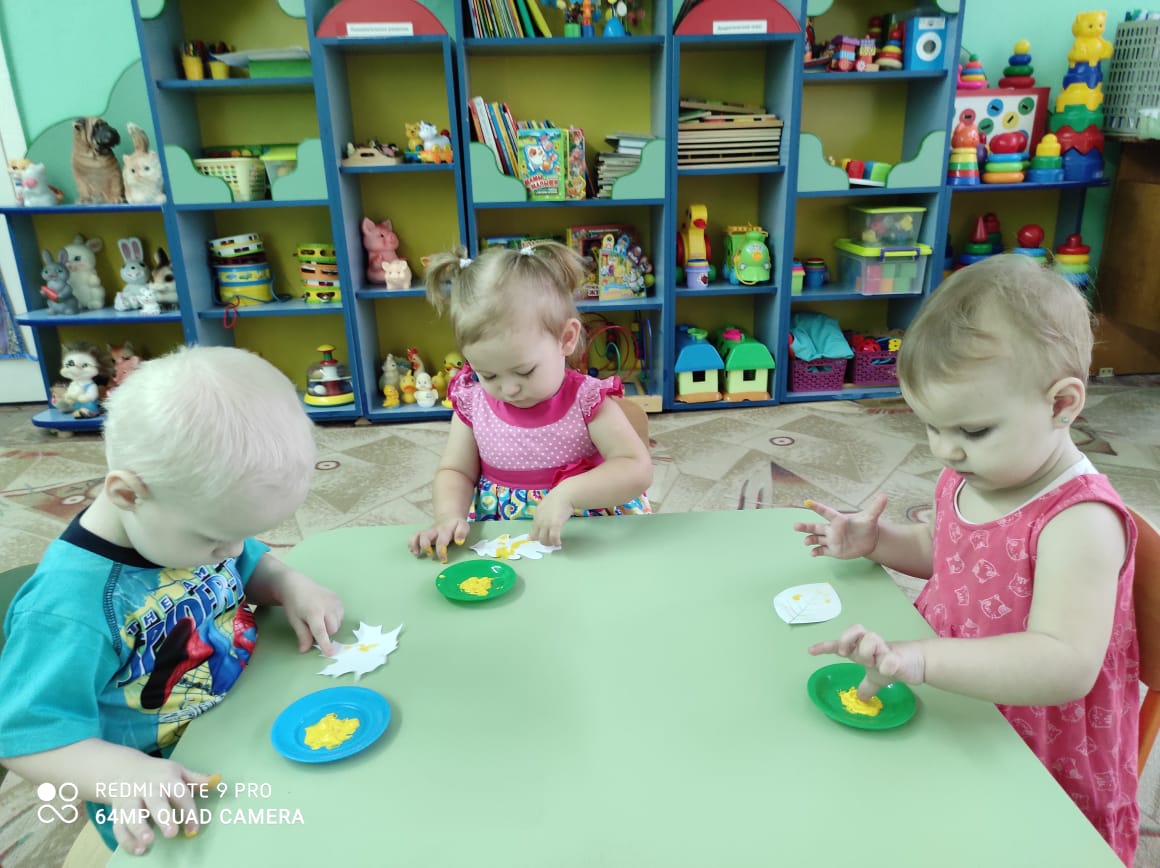 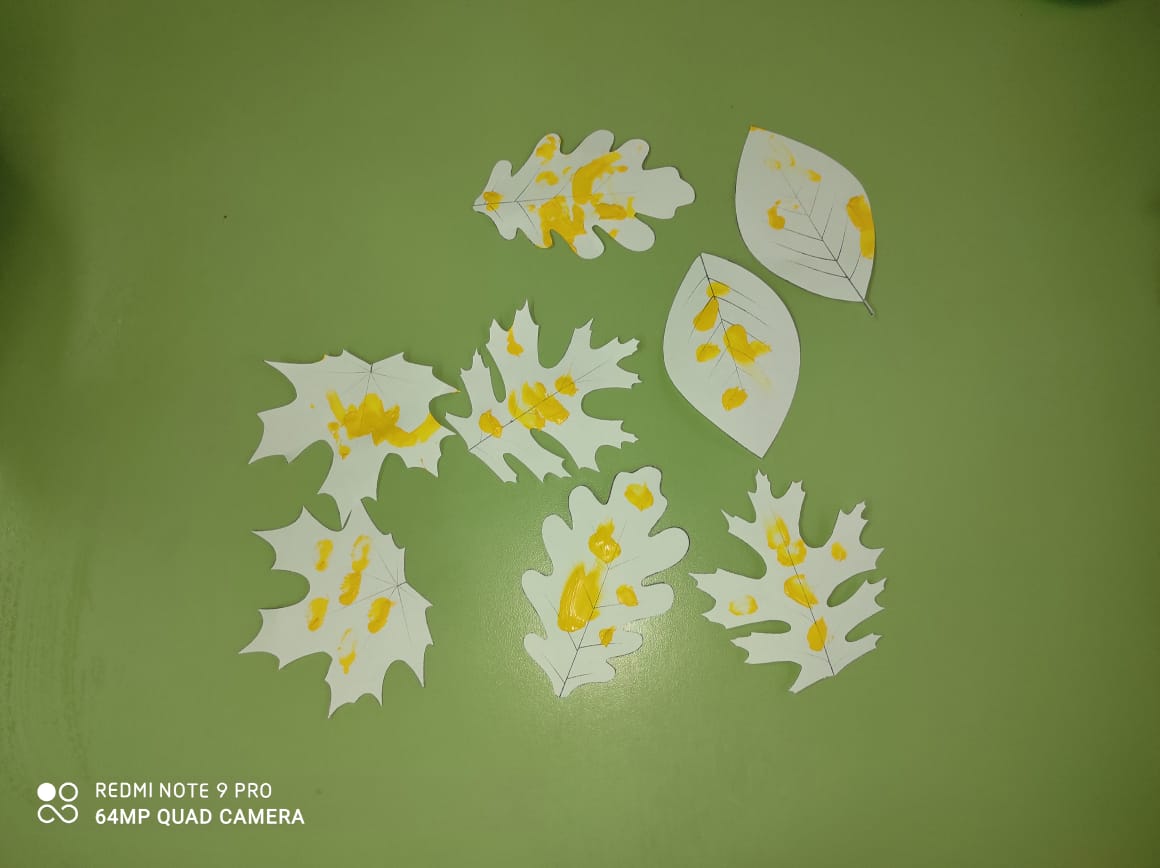 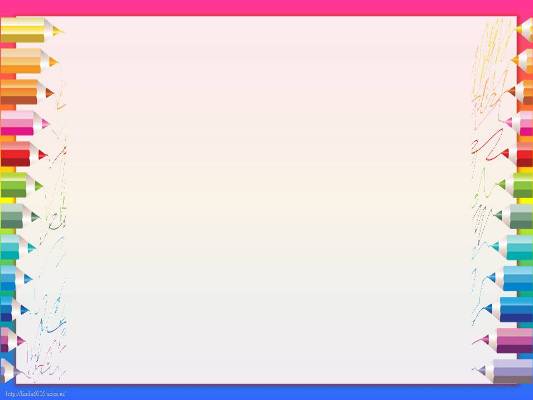 Рисование поролоном
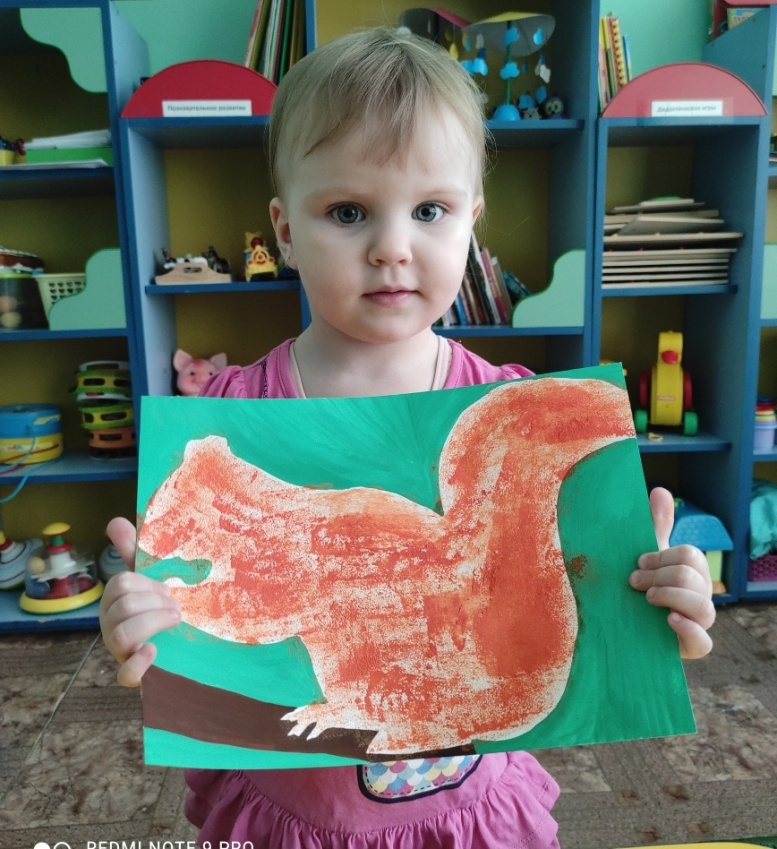 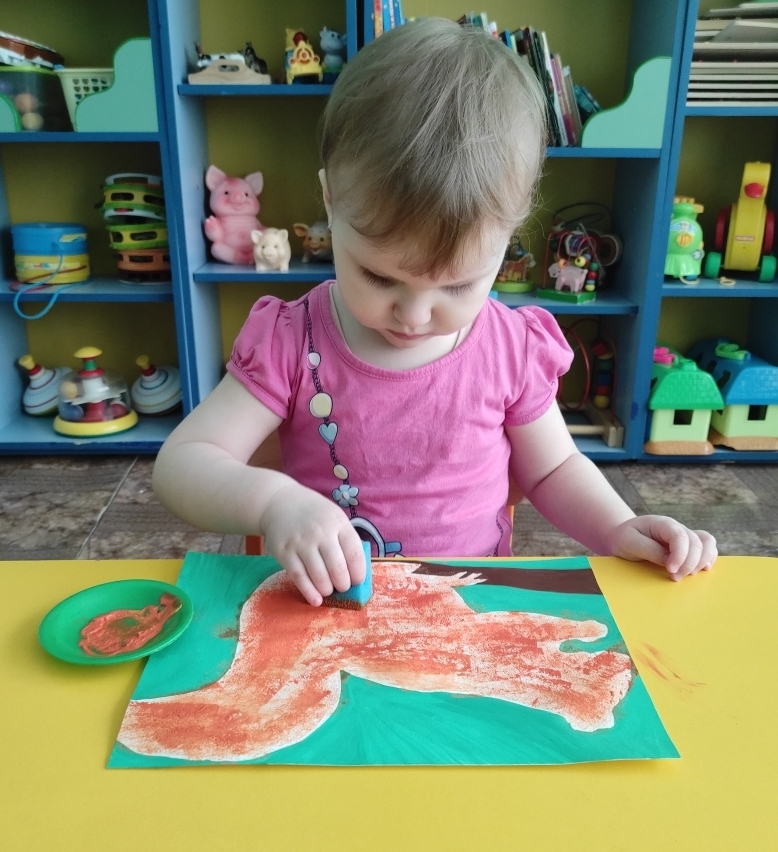 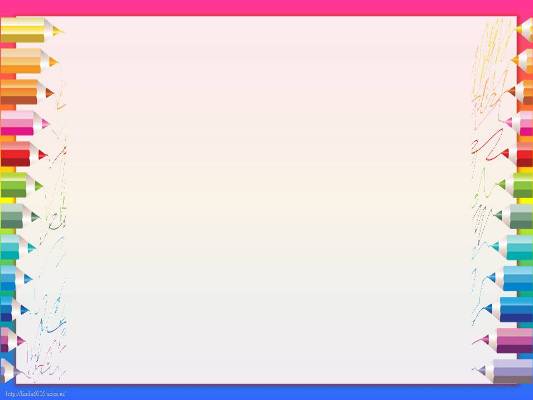 Рисование воздушными шариками
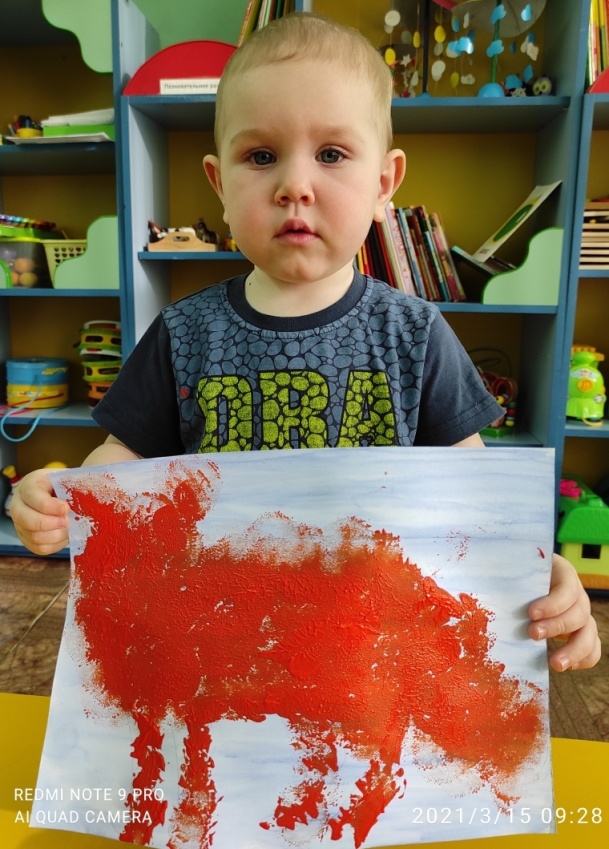 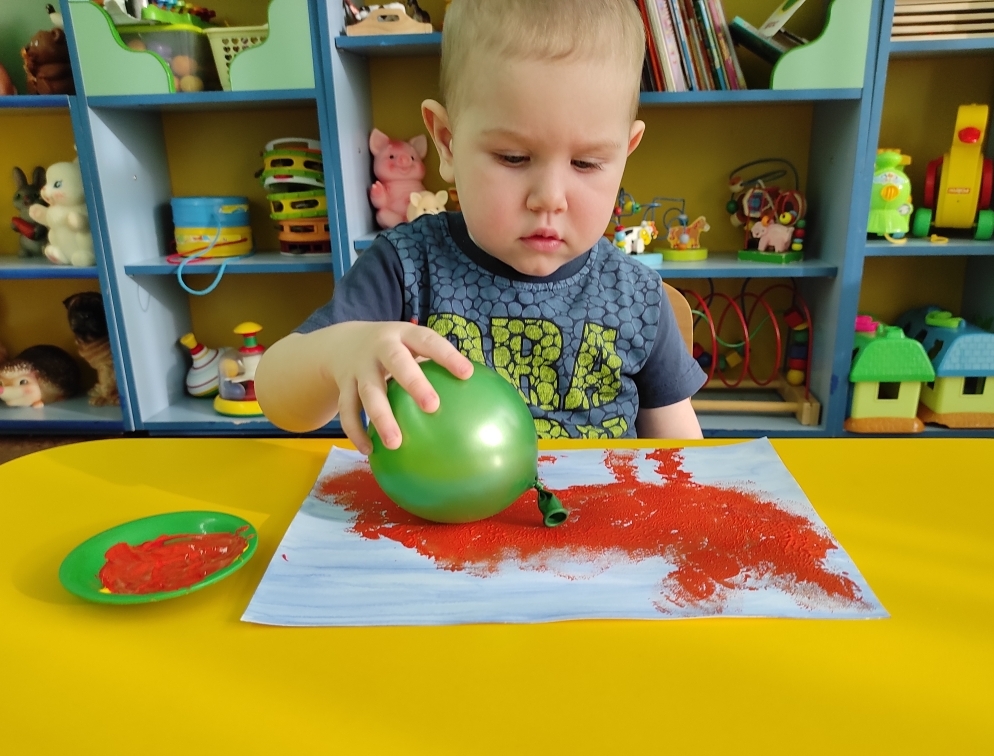 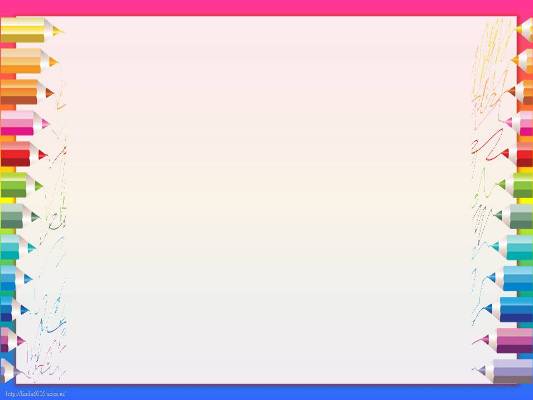 Рисование ватными палочками
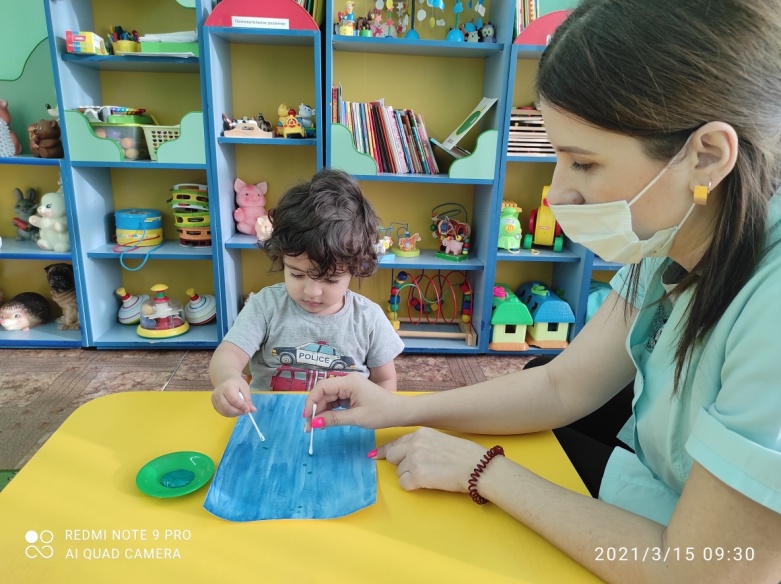 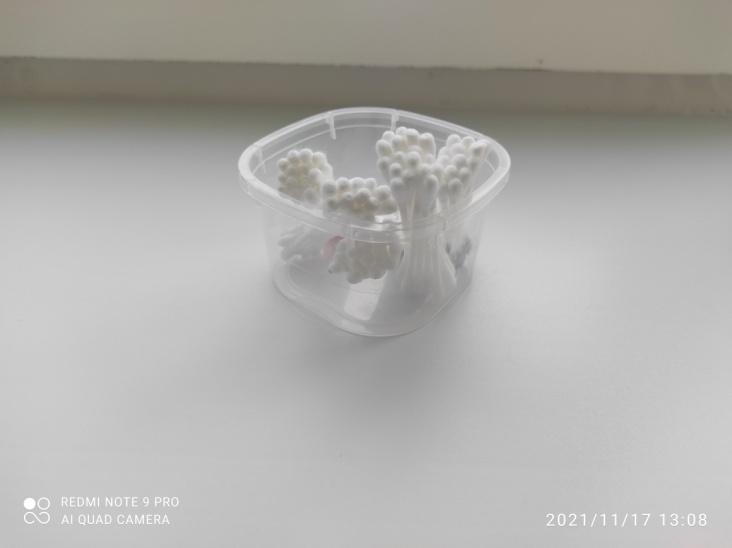 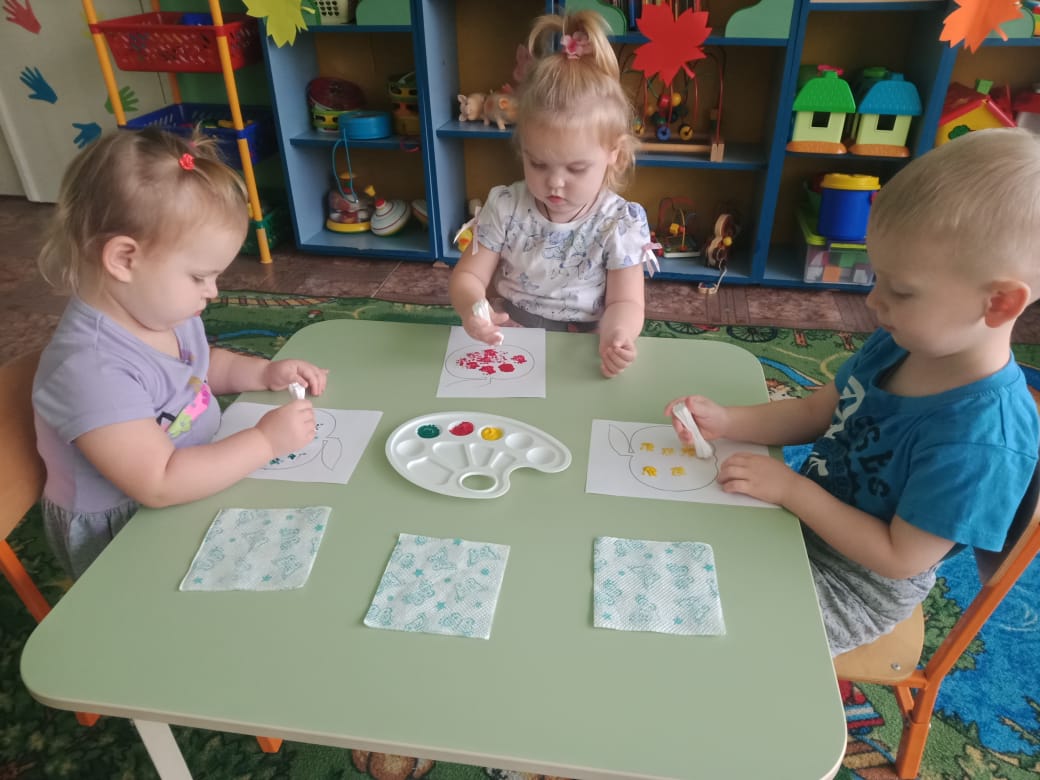 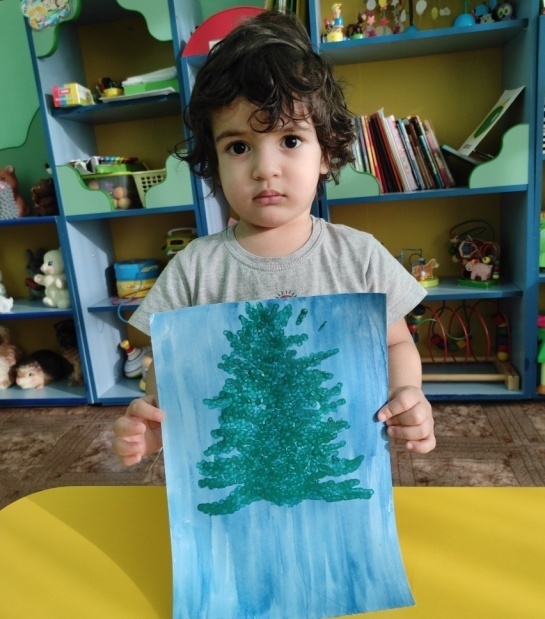 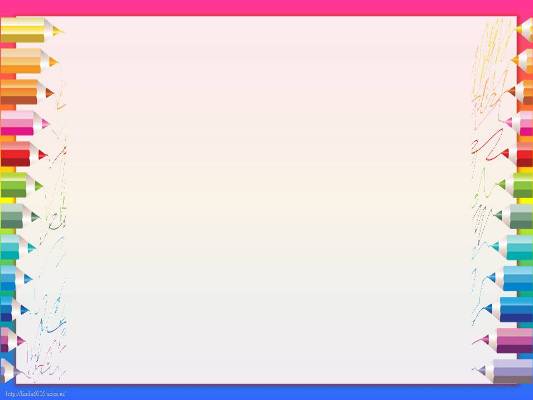 Рисование стопой
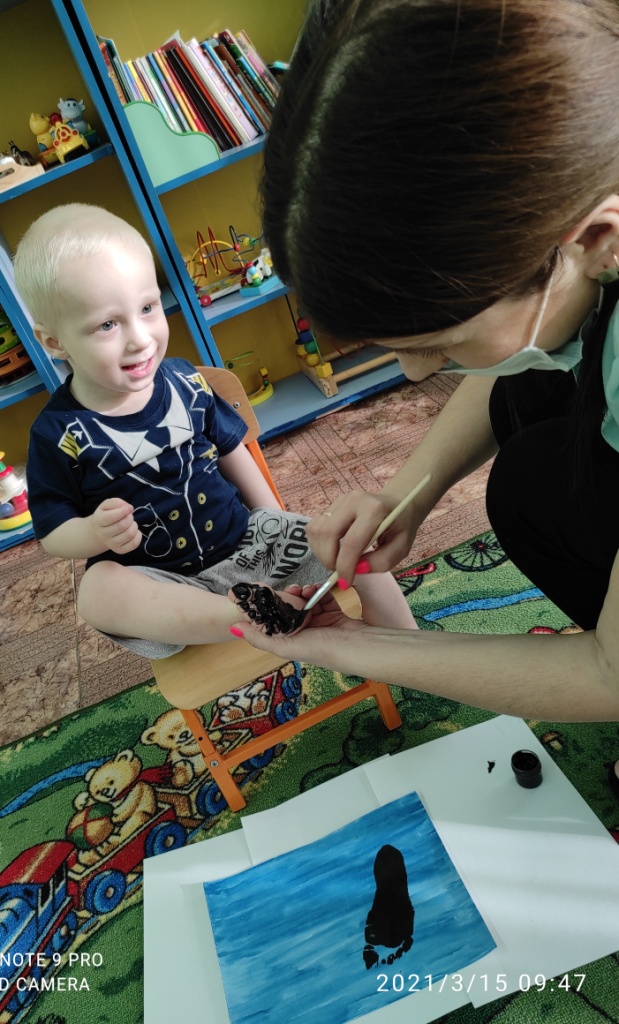 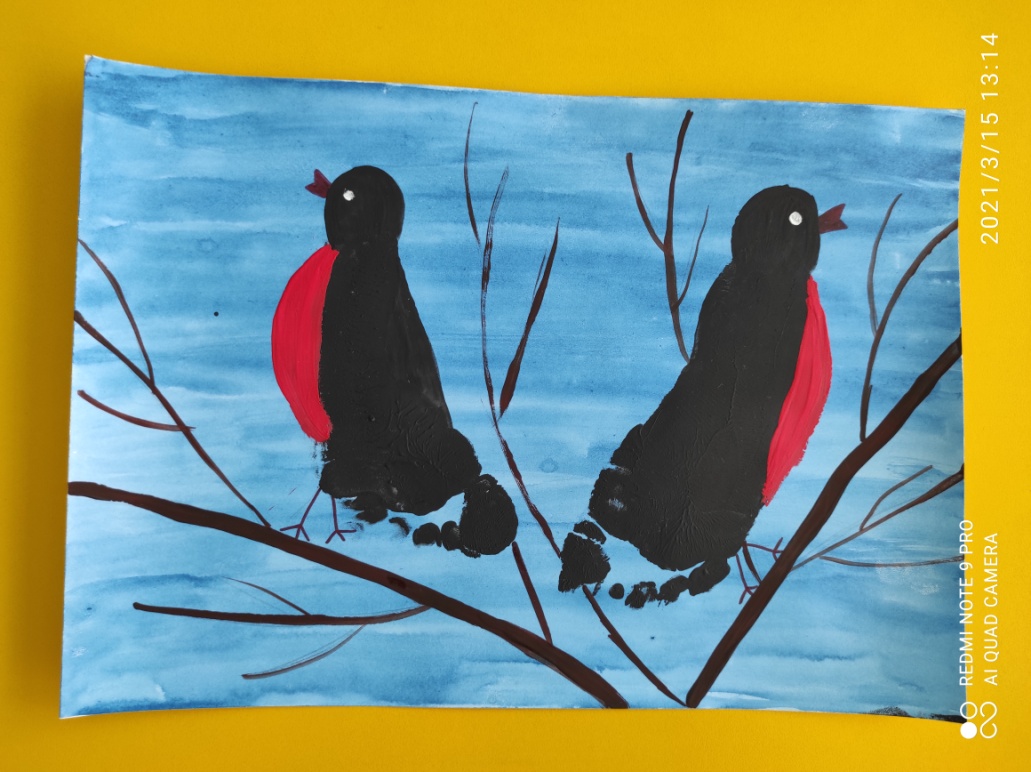 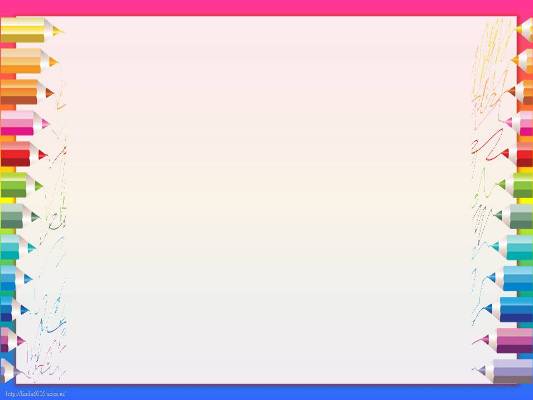 Для лепки
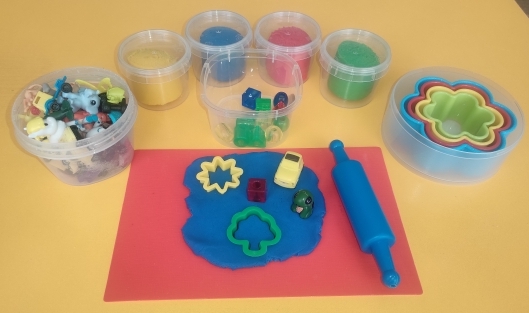 Пластилин
Тесто цветное
Тесто соленое
Пластилин шариковый
Формочки
Мелкие игрушки, бусины для вдавливания
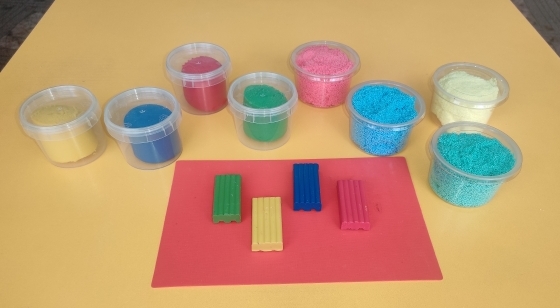 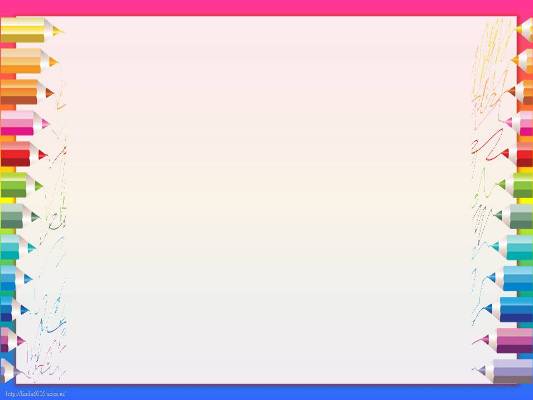 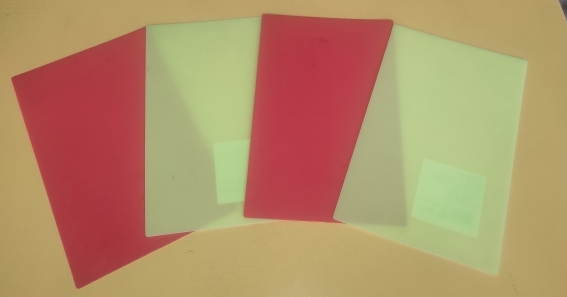 Песок кинетический
Доски
Стеки
Салфетки
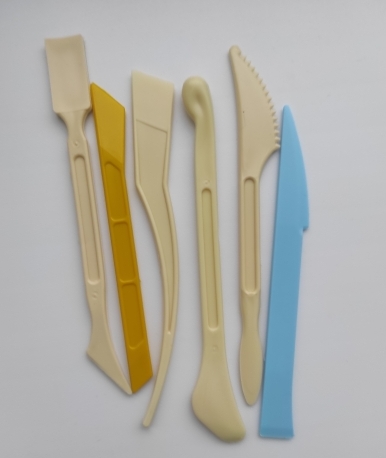 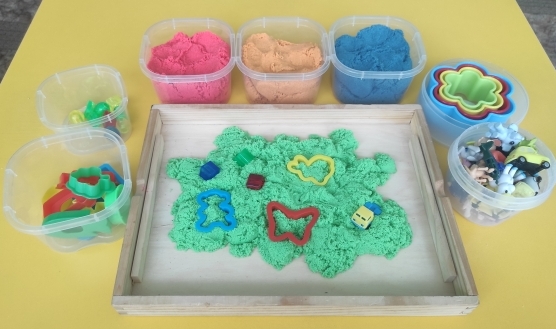 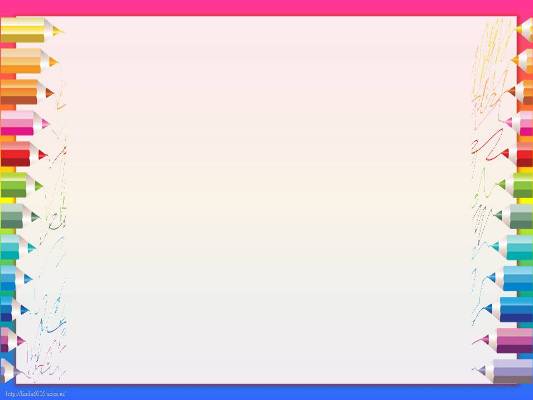 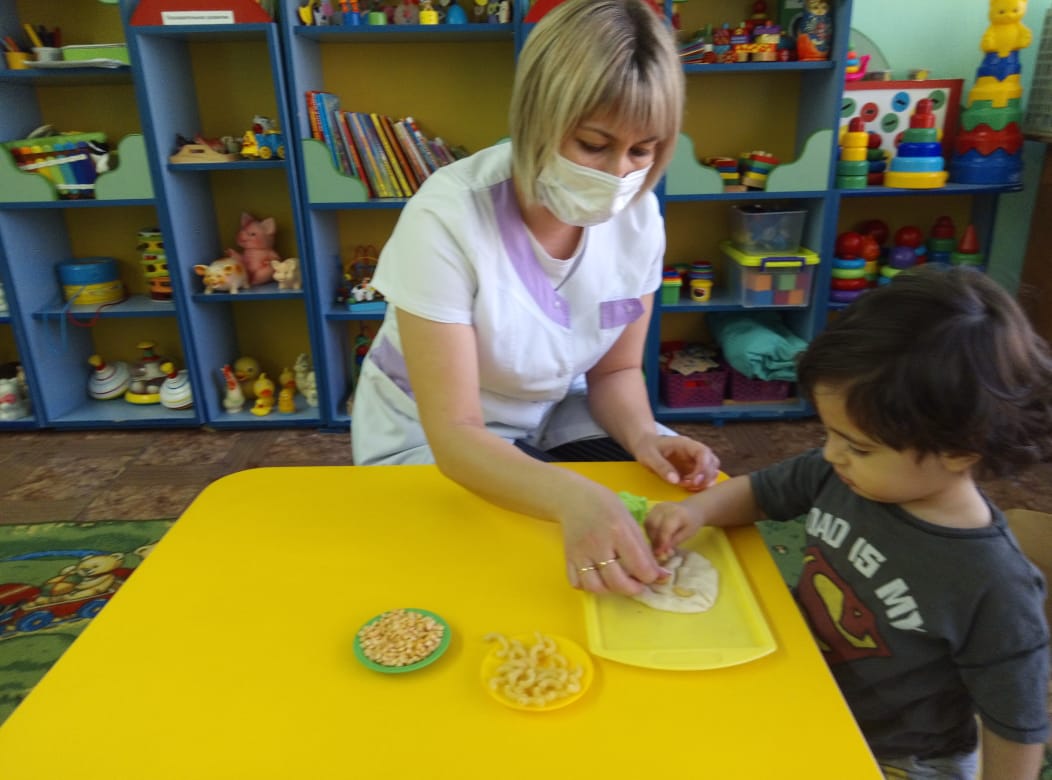 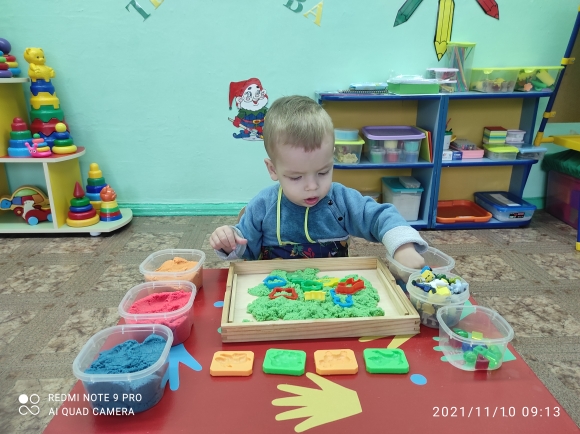 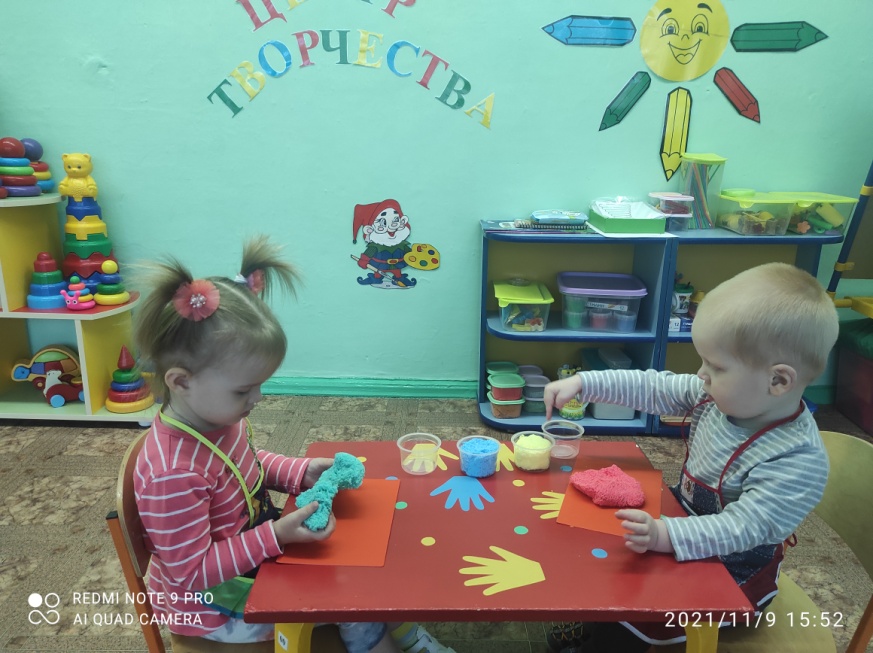 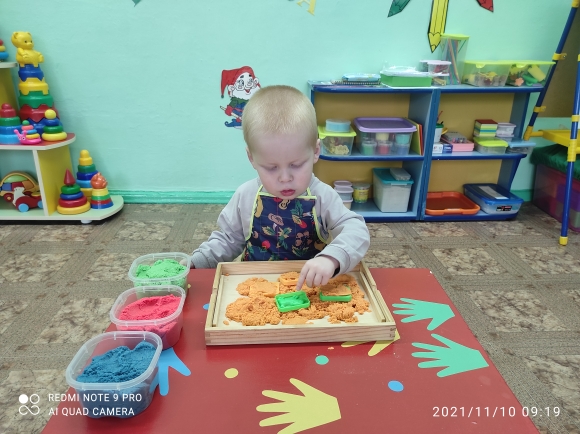 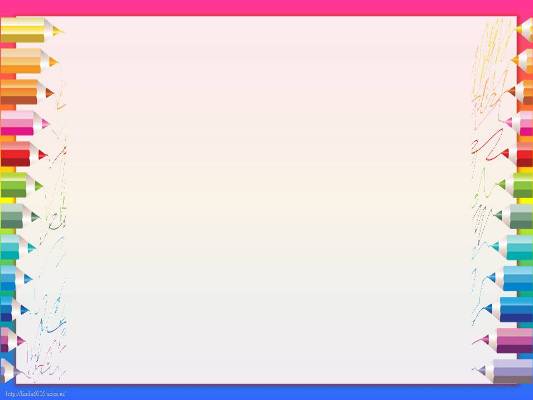 Аппликация

Аппликация из ваты
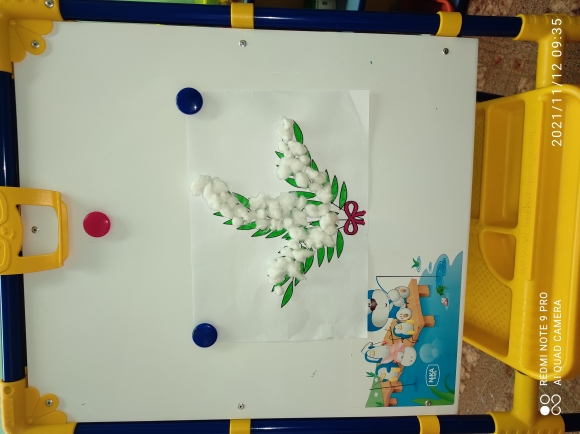 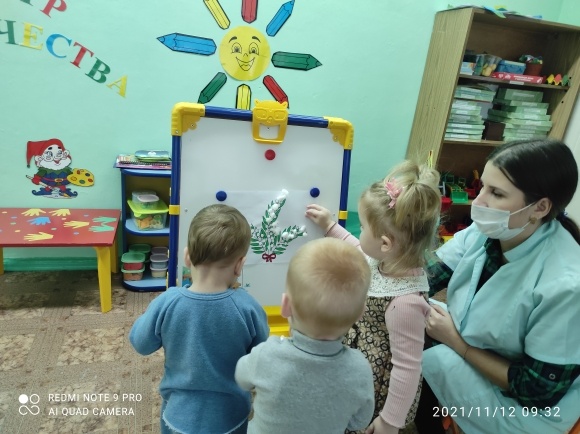 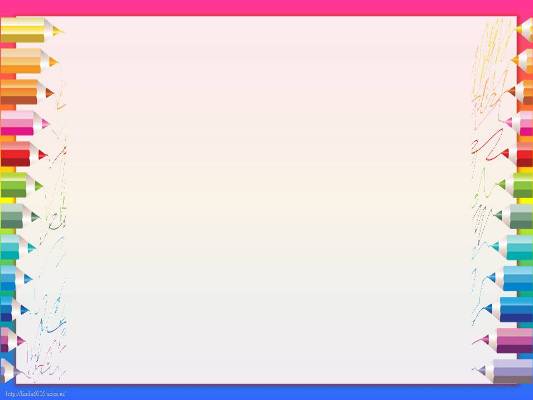 Аппликация из ватных дисков уменьшенного размера
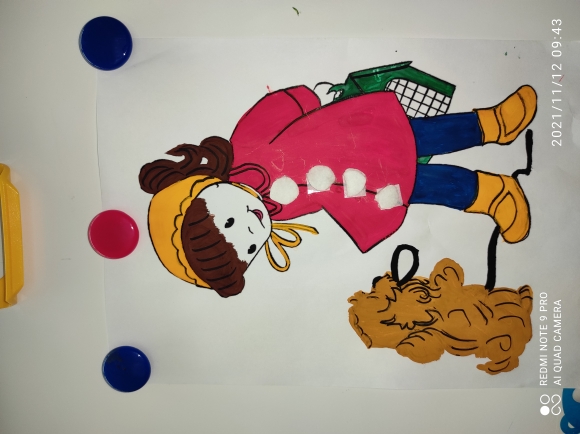 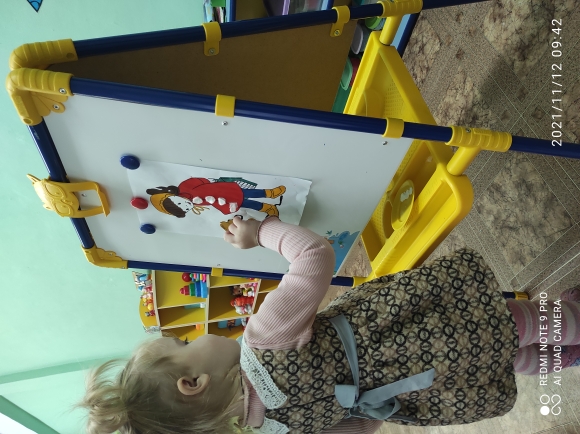 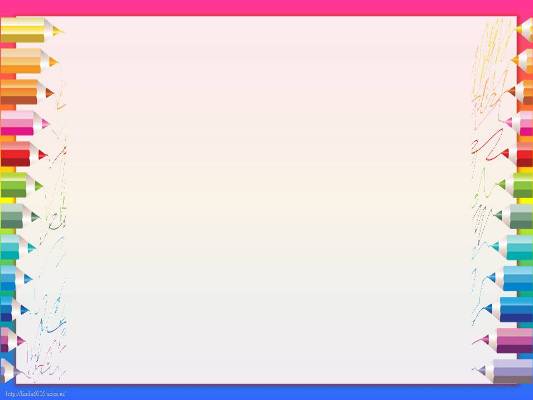 Аппликация на скотче и из стикеров
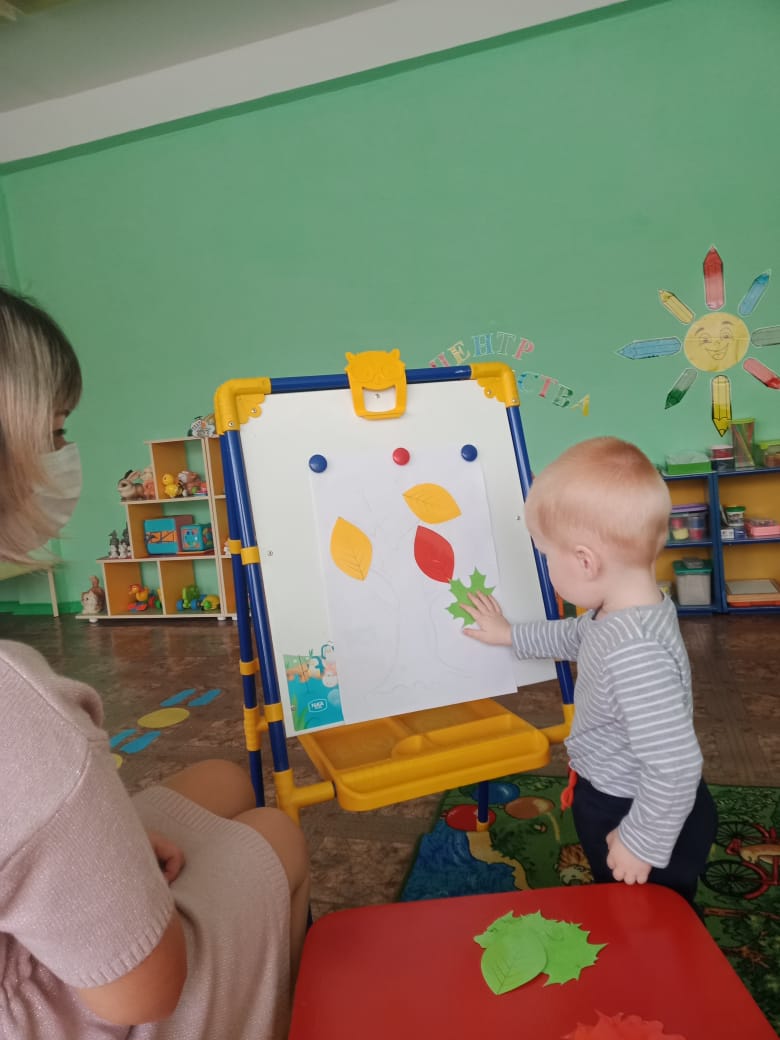 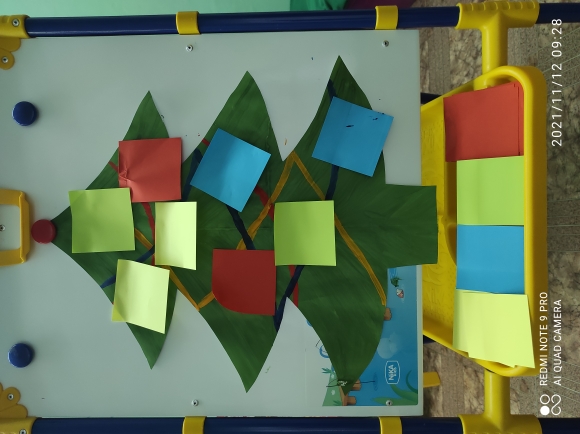 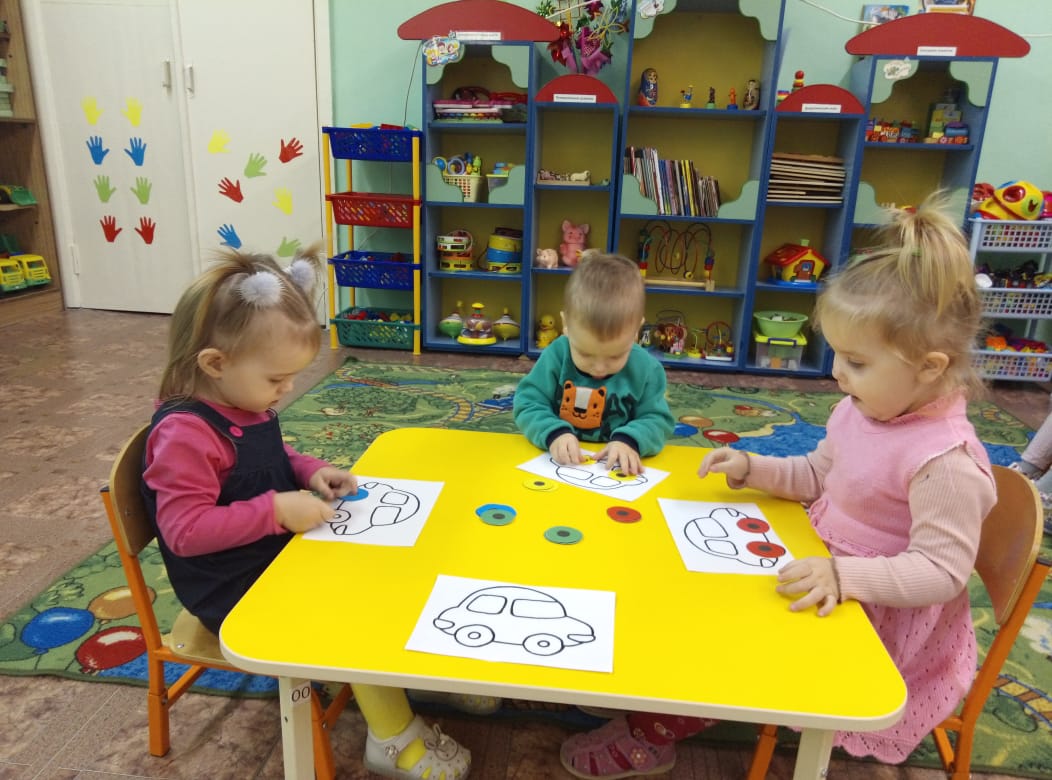 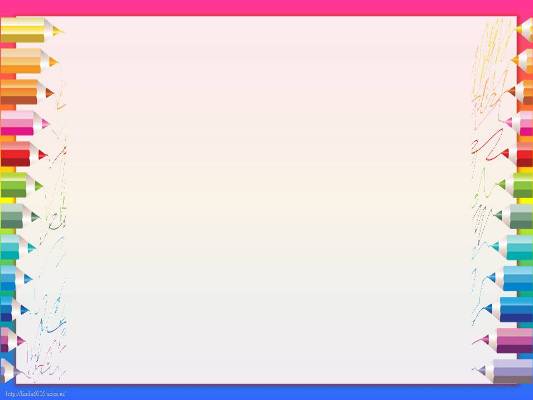 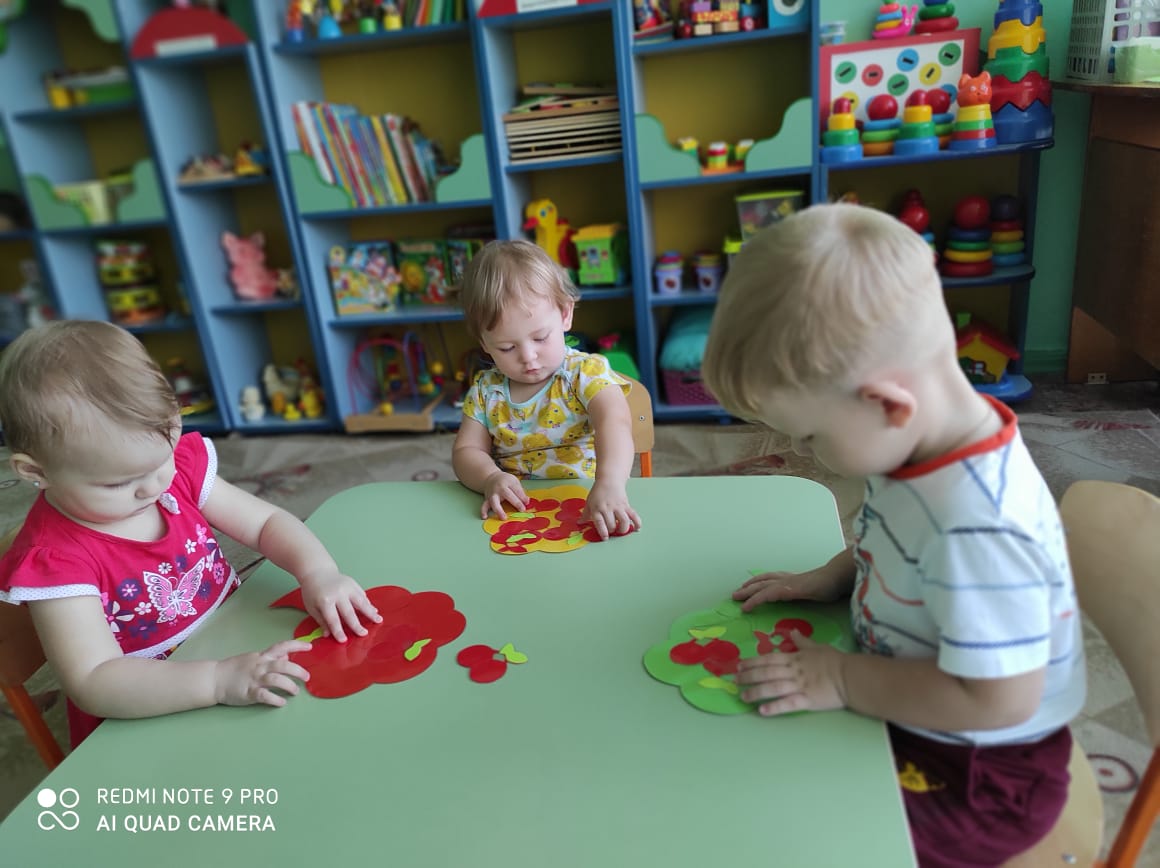 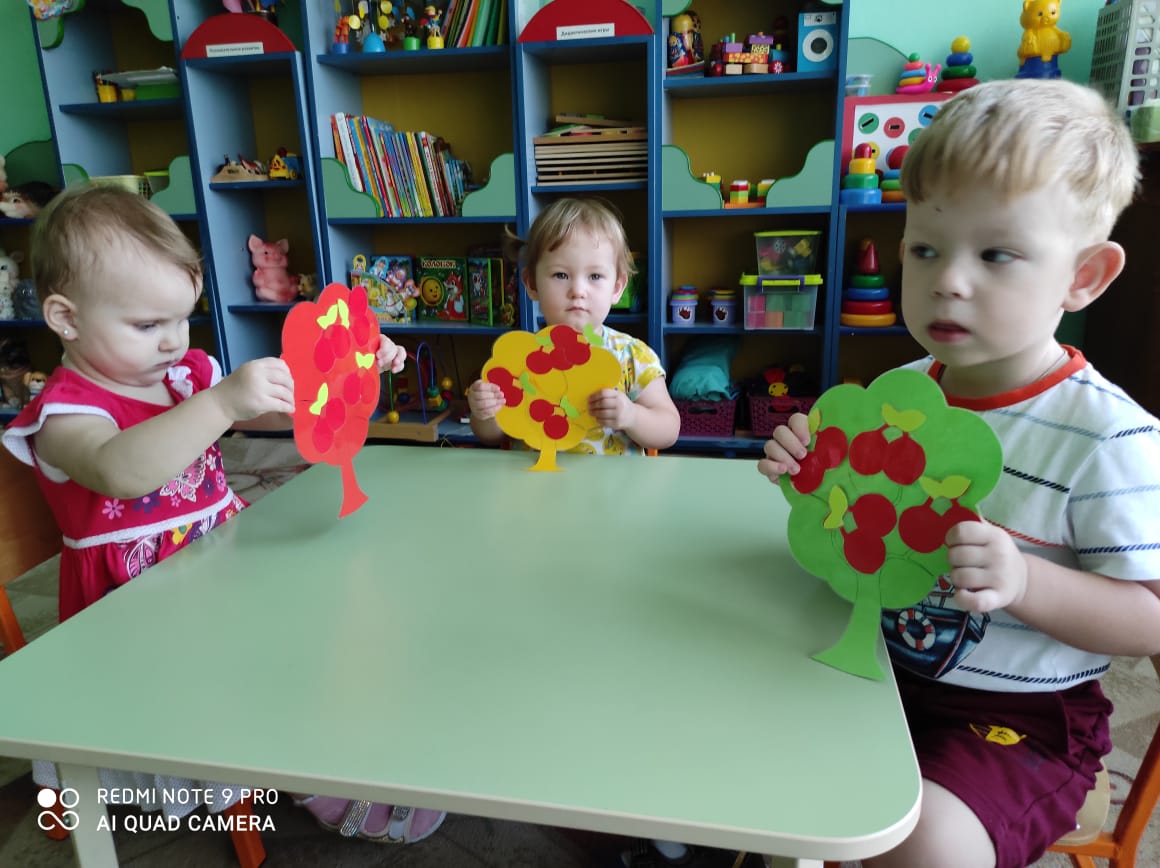 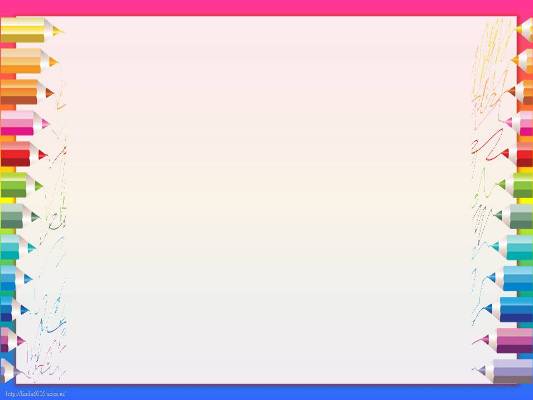 Аппликация из геометрических фигур
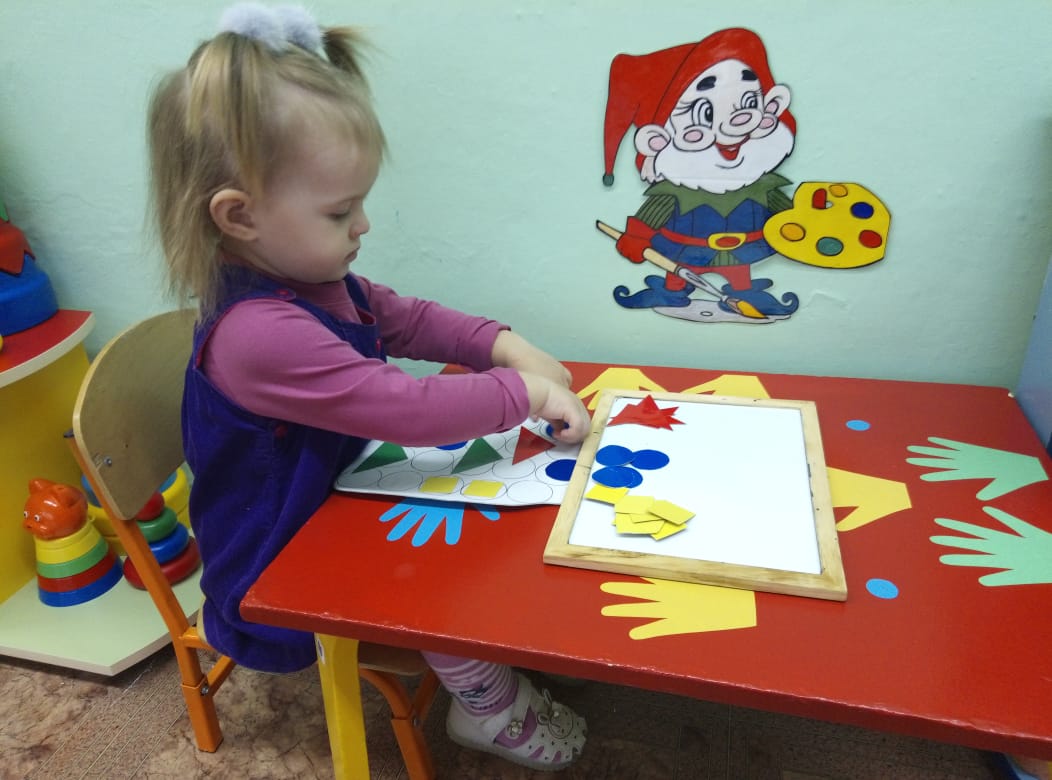 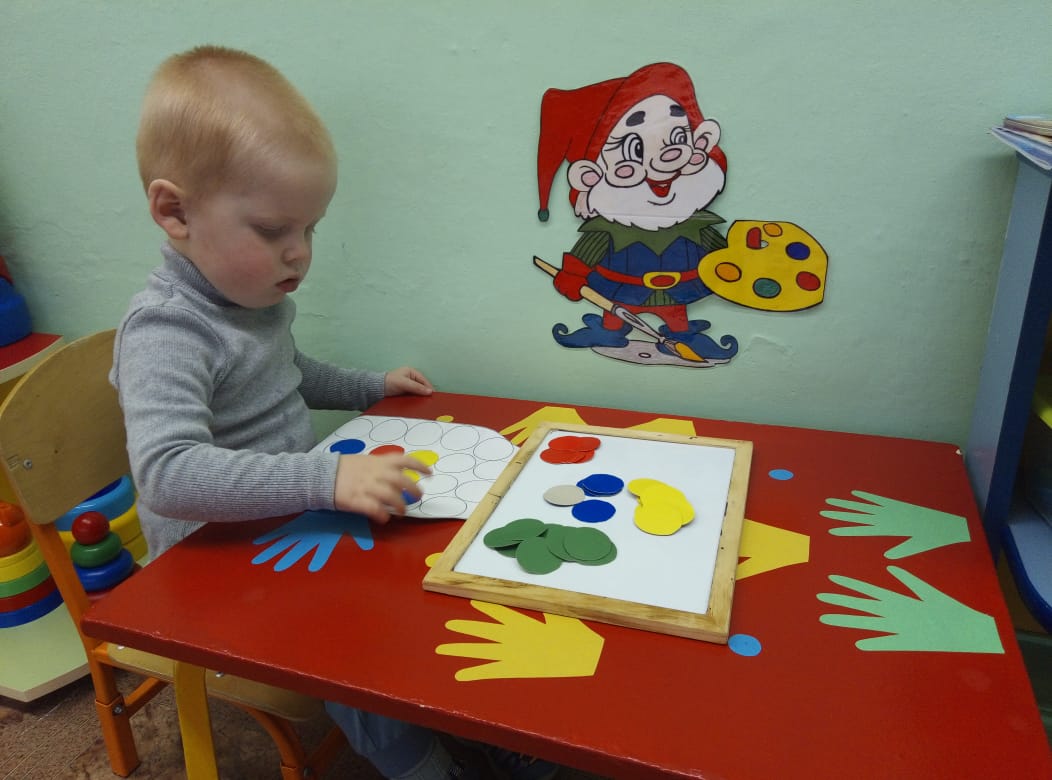 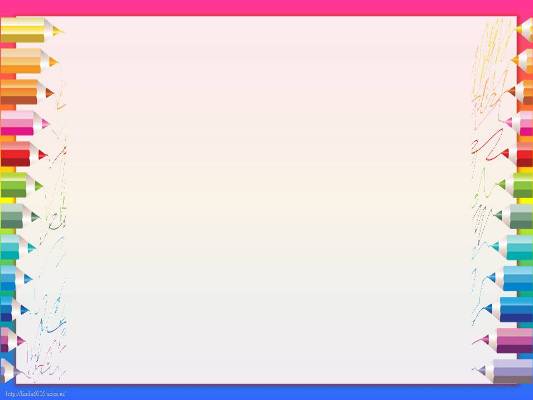 Аппликация из магнитов
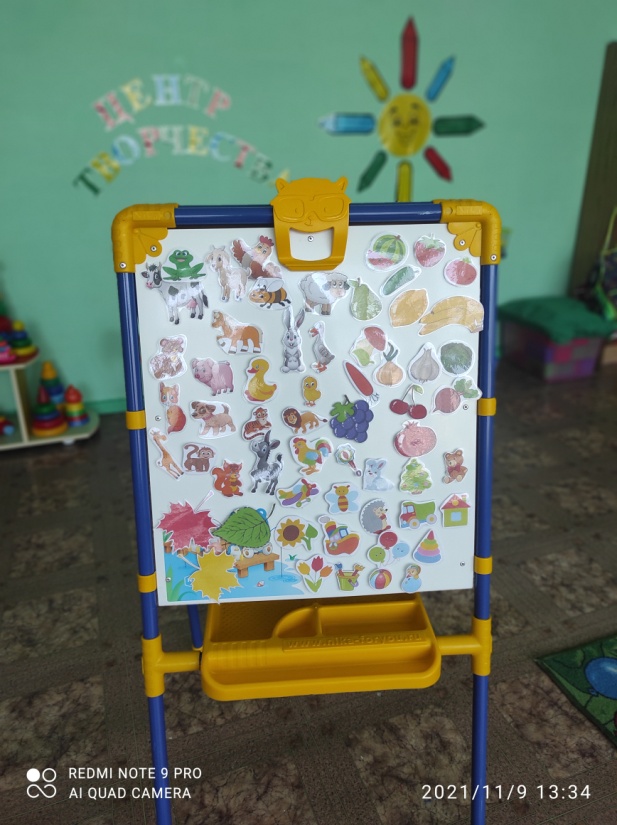 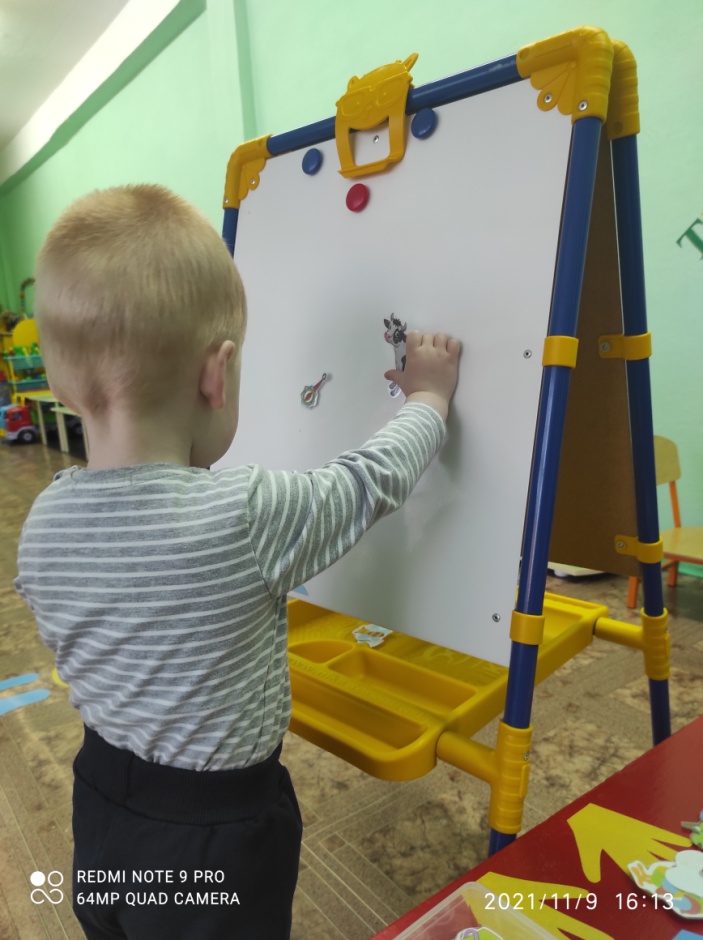 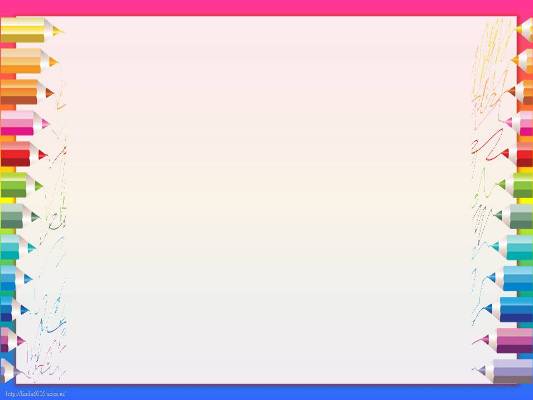 Физическая разминка
Стол мы используем не только для лепки и рисования, а так же и для физической разминки.
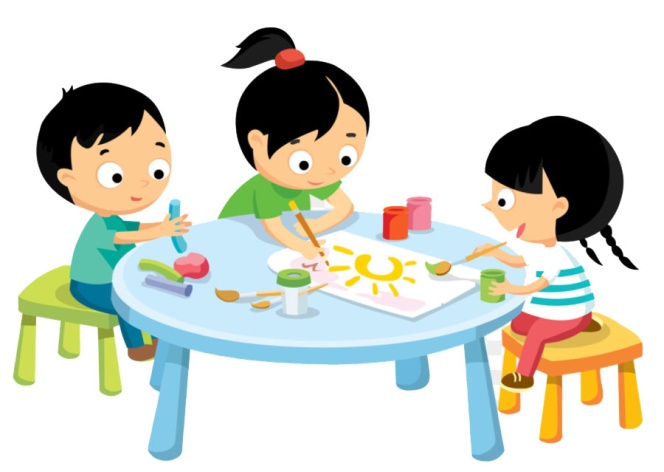 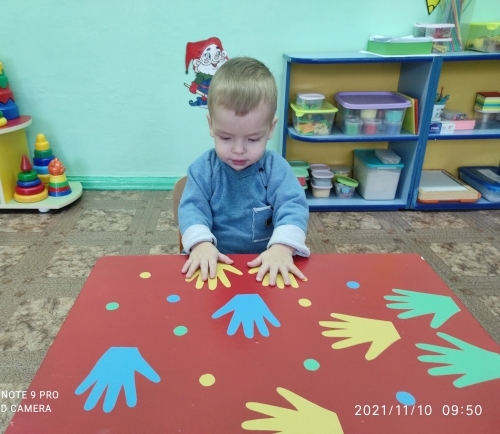 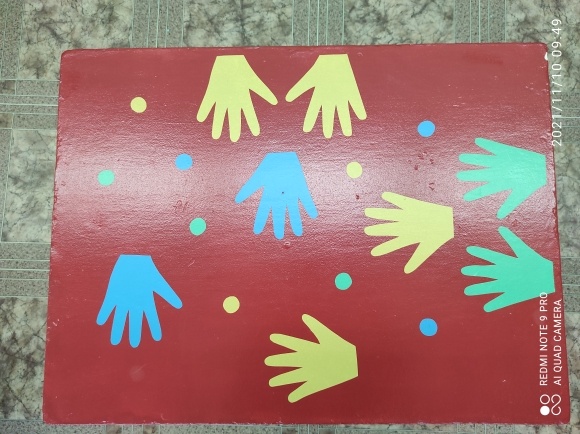 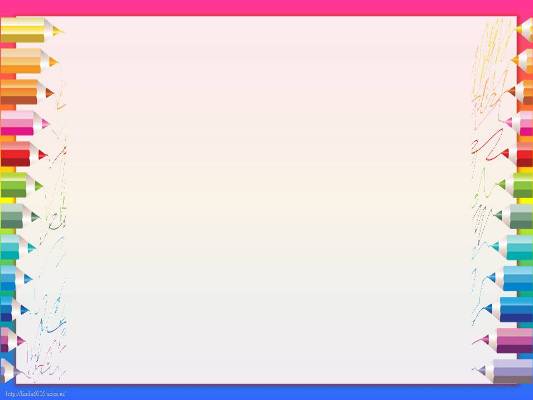 Выставка детских работ
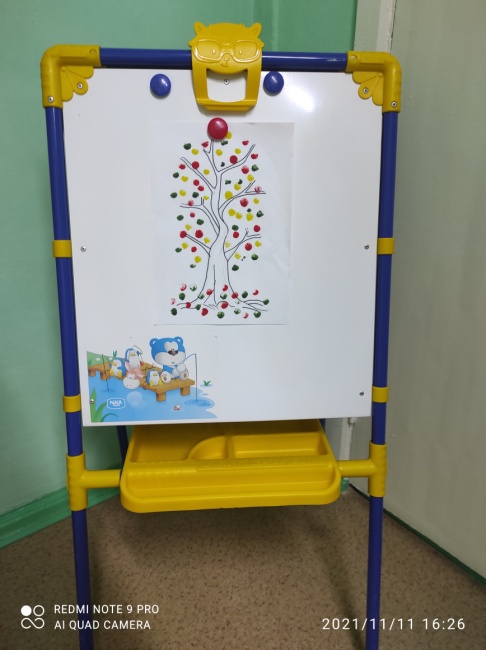 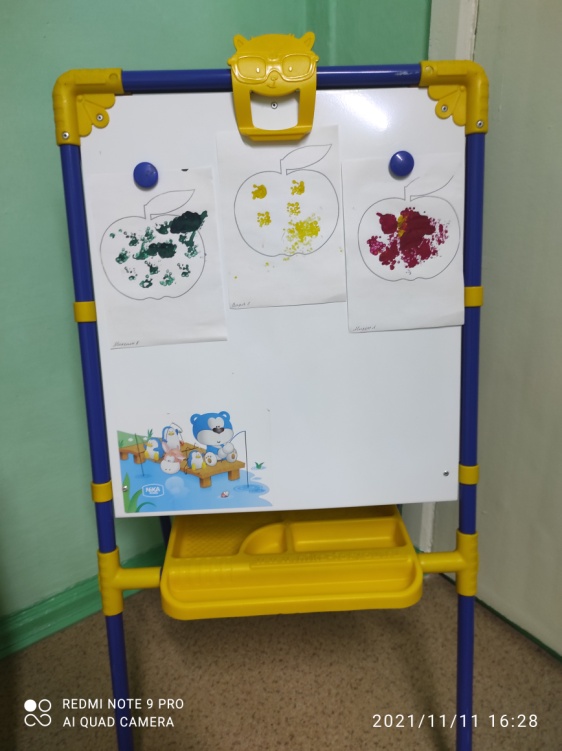 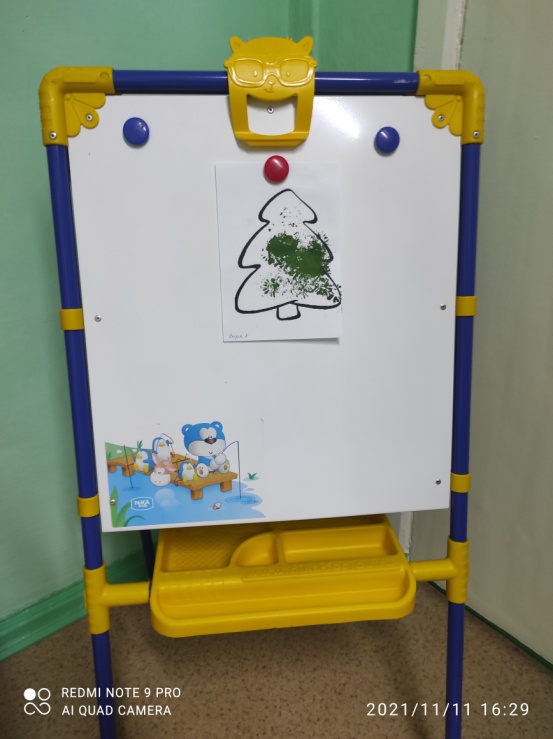 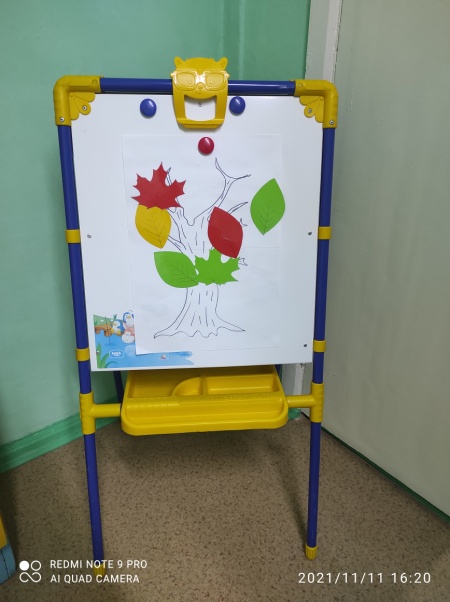 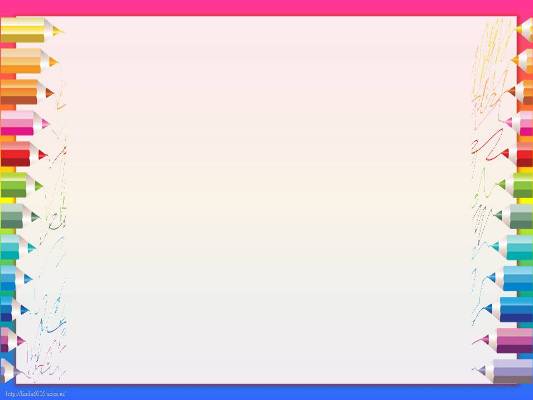 Вовлечение родителей в творческую деятельность
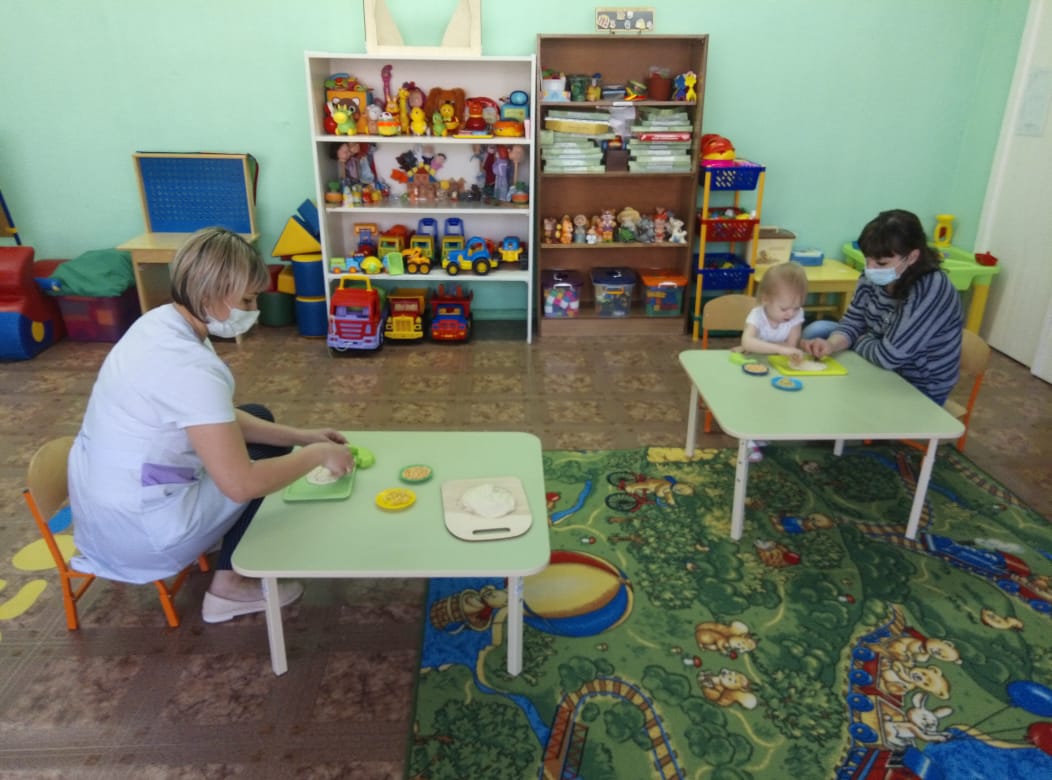 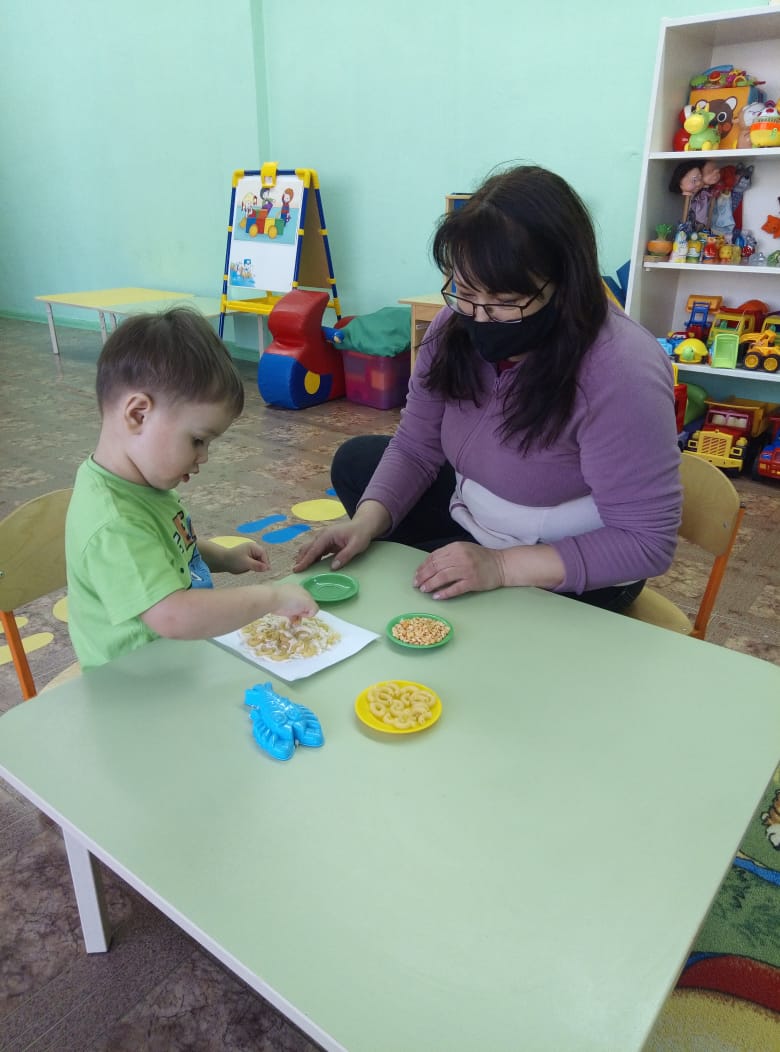 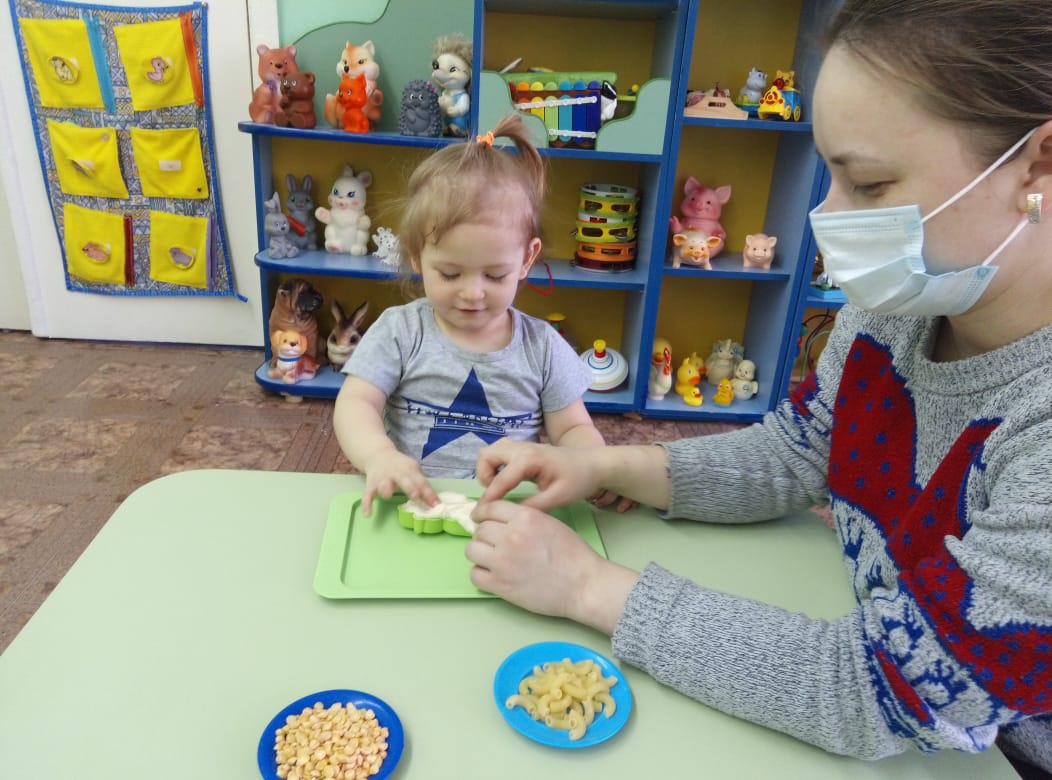 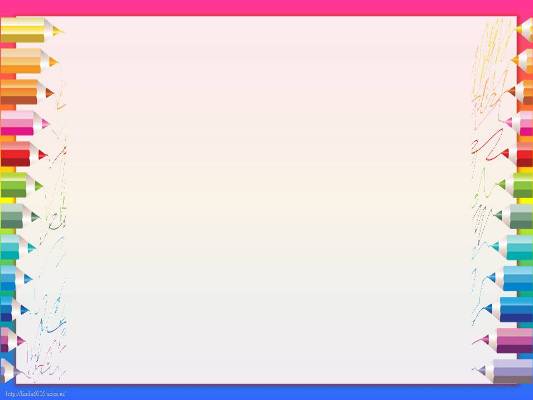 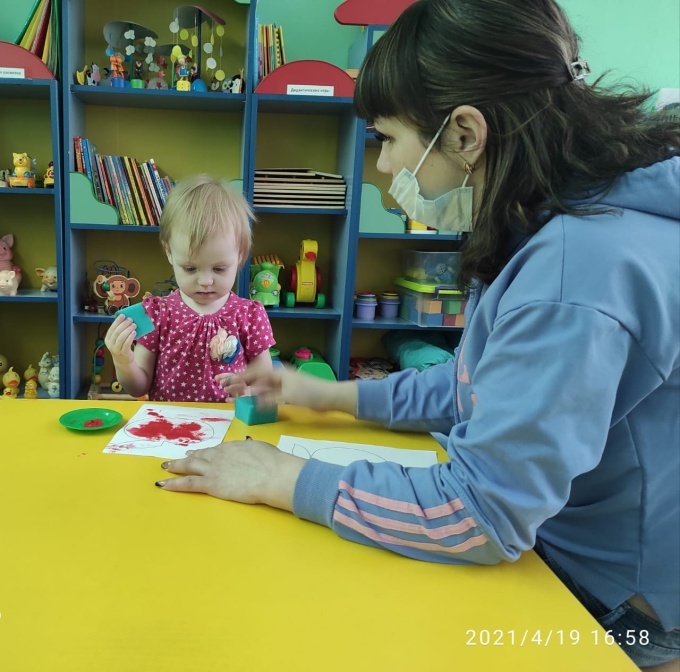 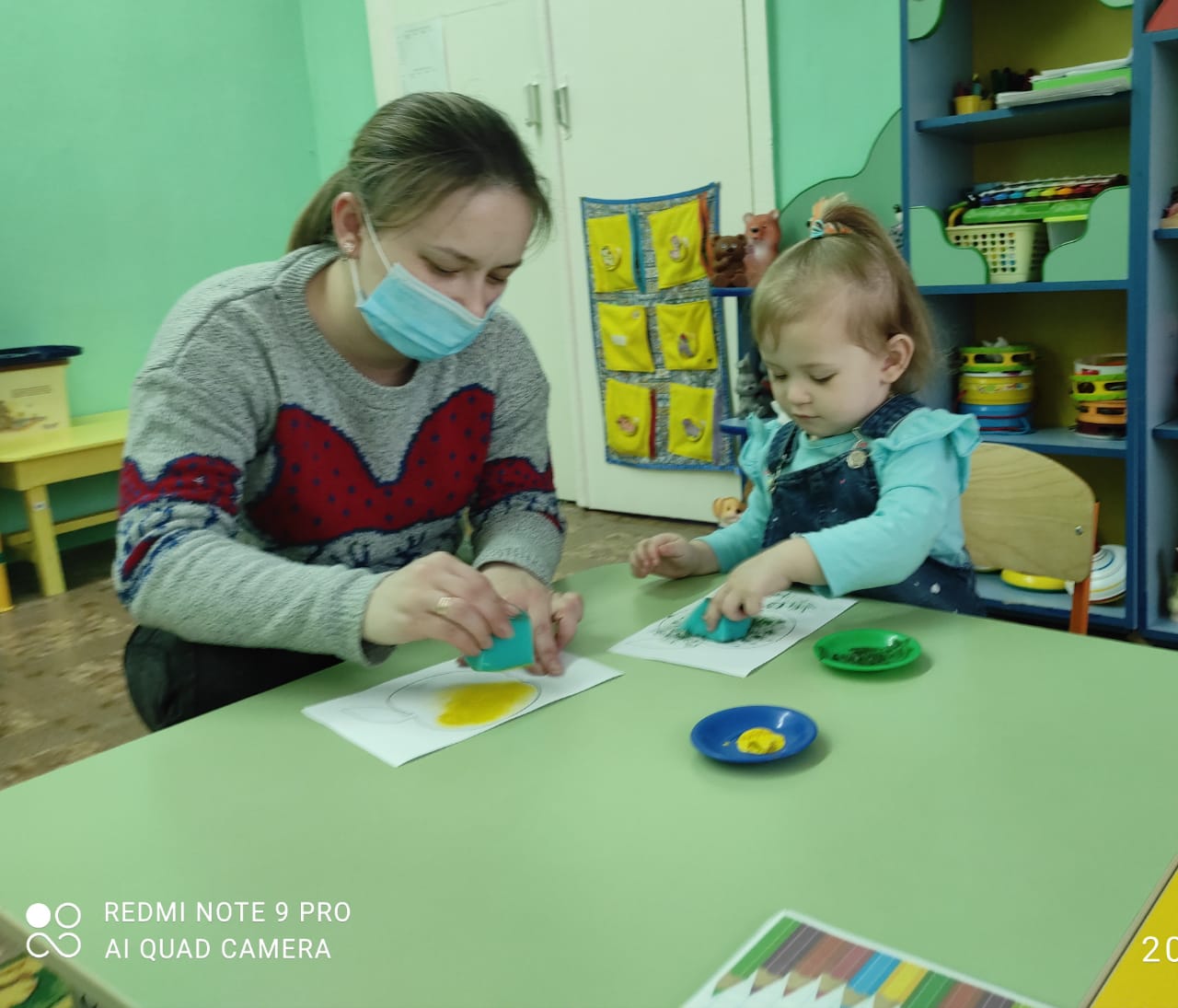 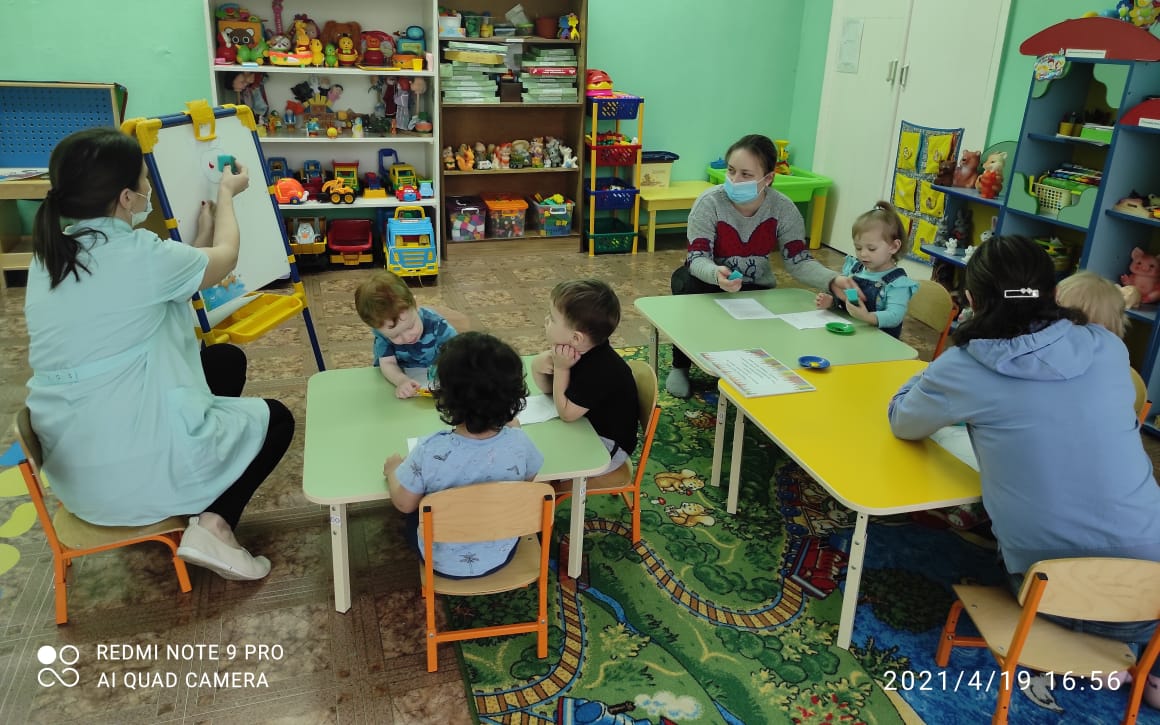 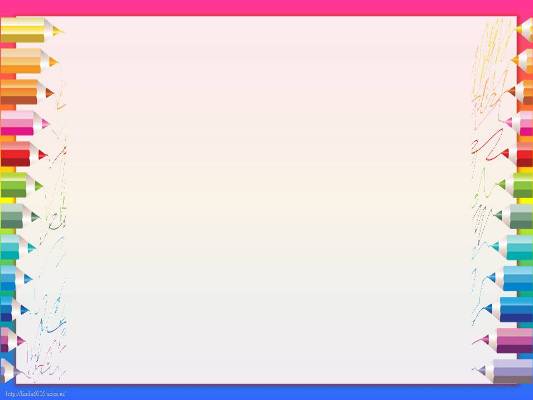 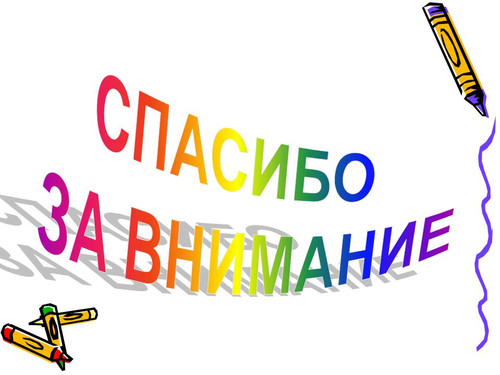